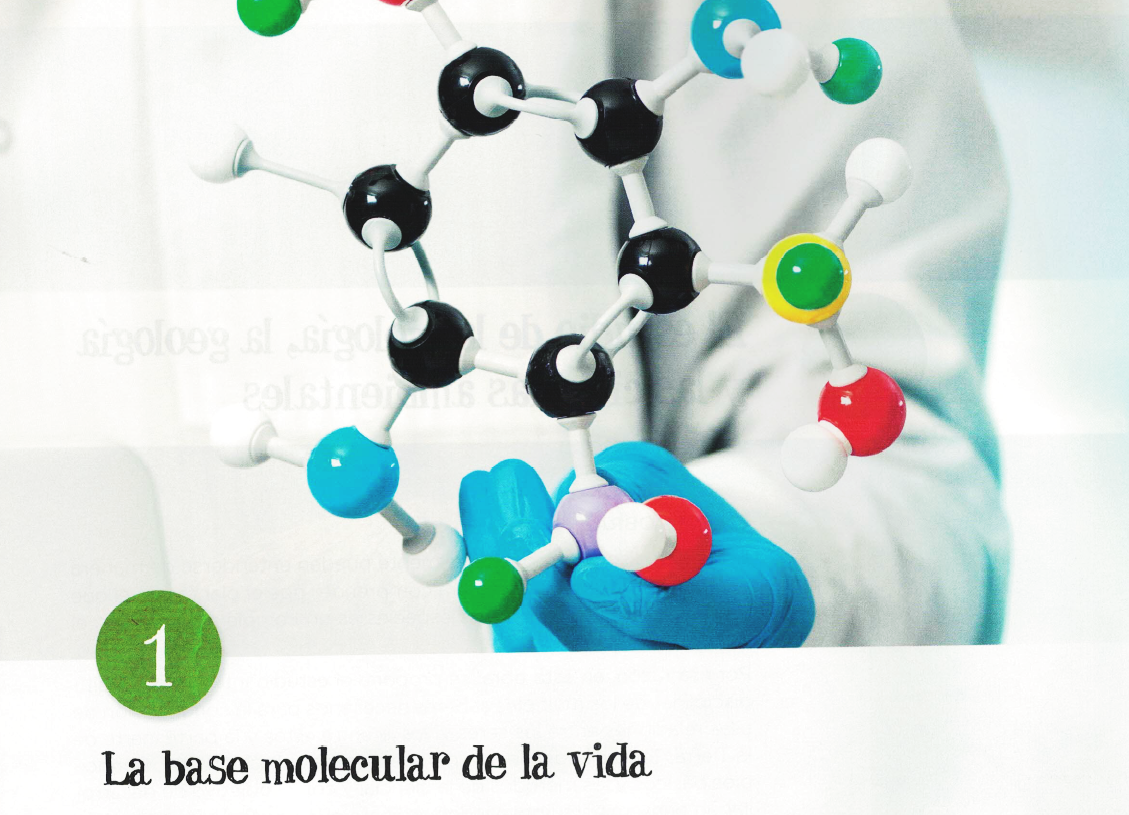 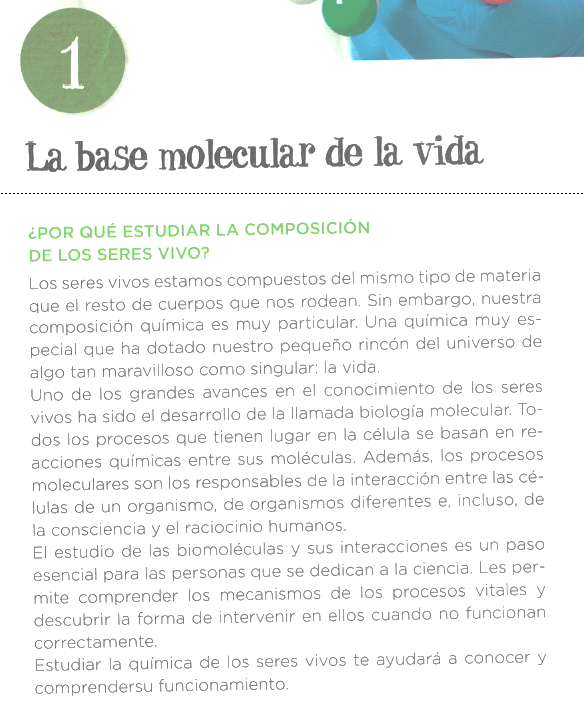 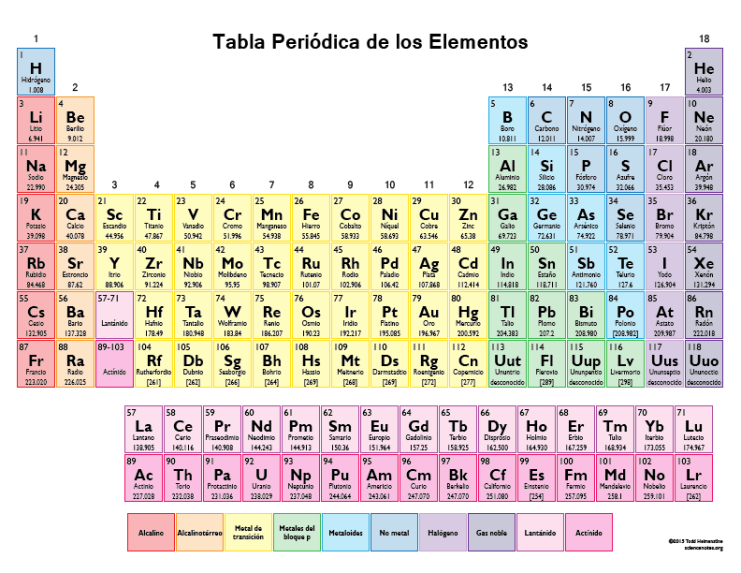 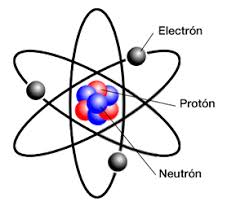 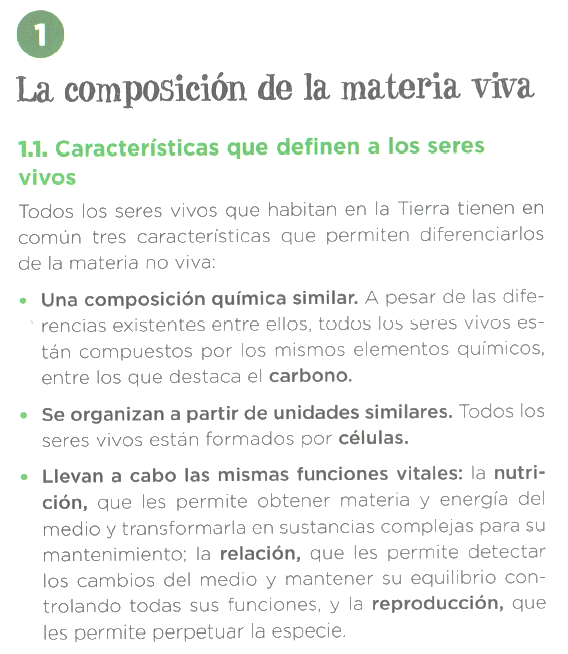 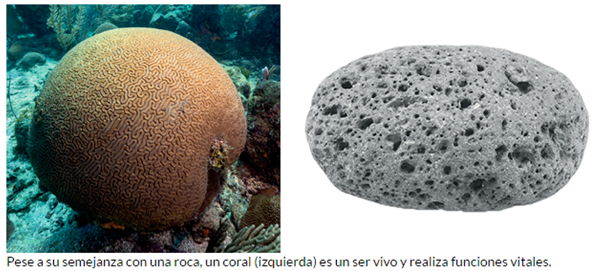 Coral (ser vivo)
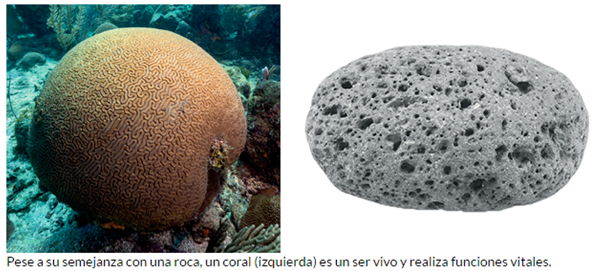 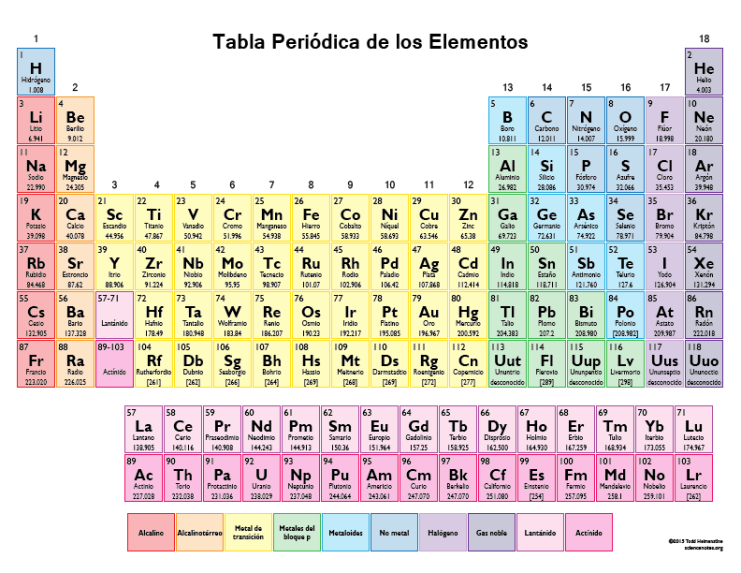 Roca (ser inerte, materia no viva)
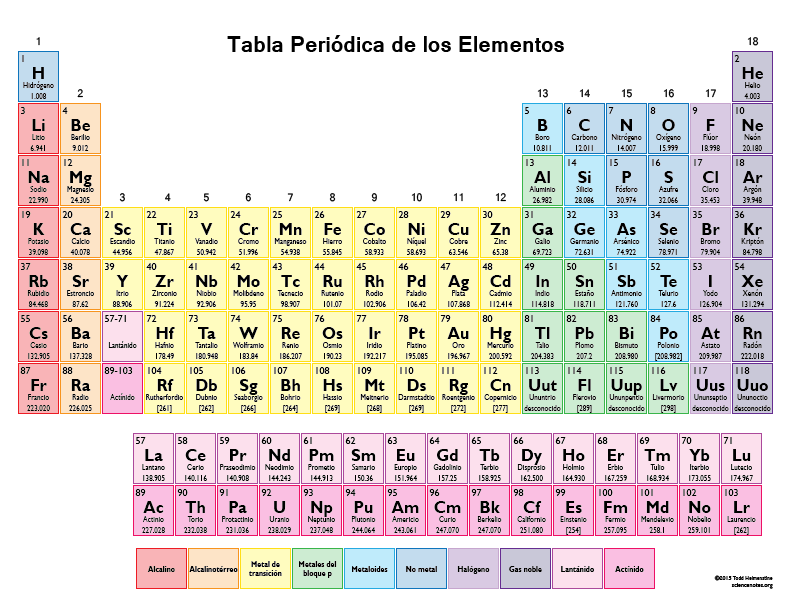 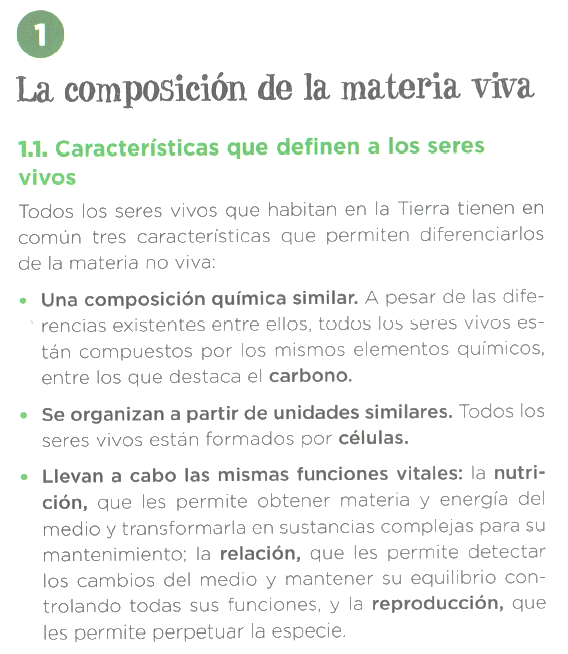 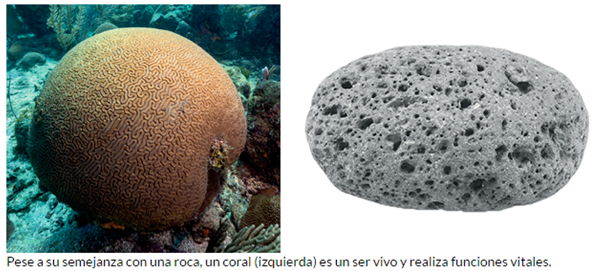 Coral (ser vivo)
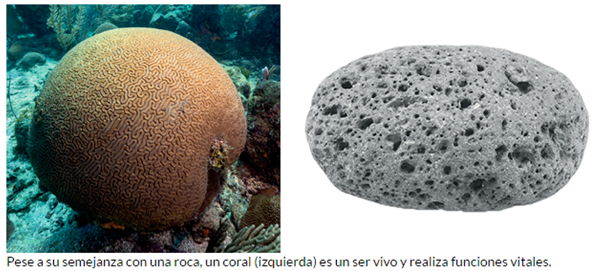 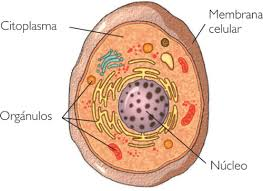 Roca (ser inerte)
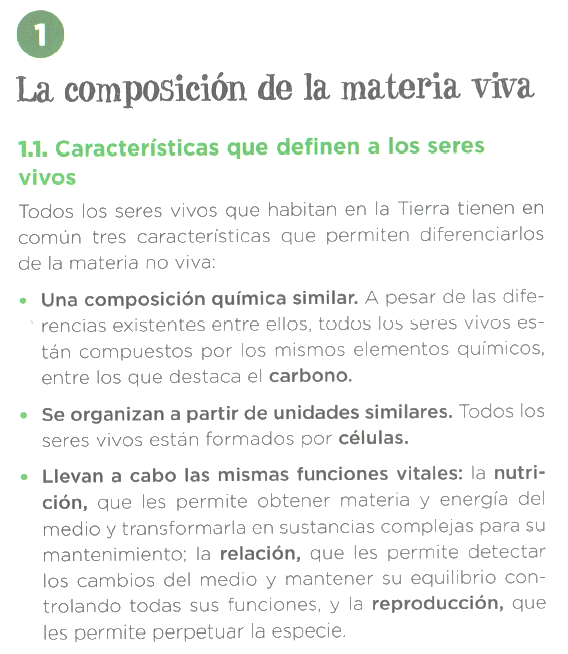 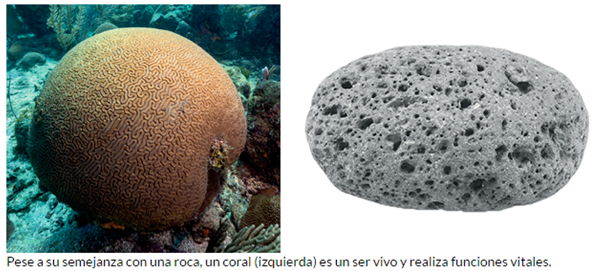 Coral (ser vivo)
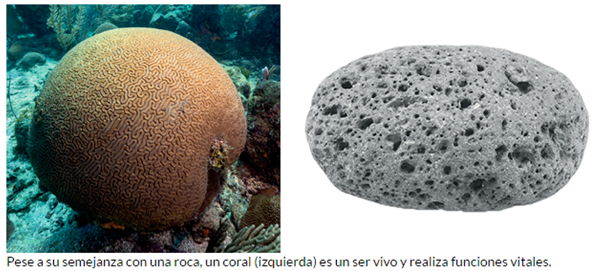 Roca (ser inerte)
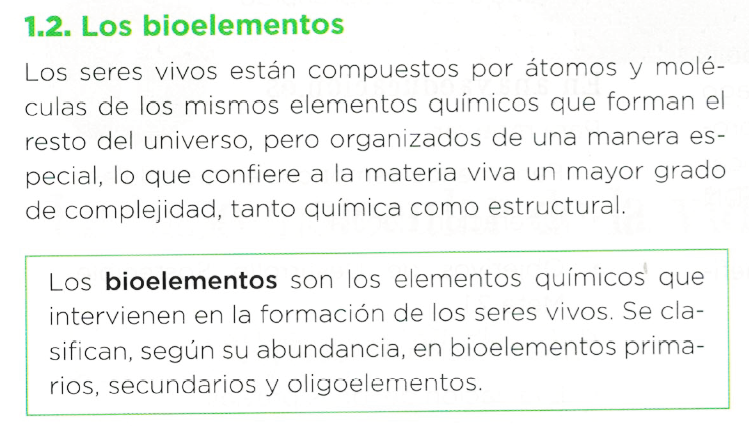 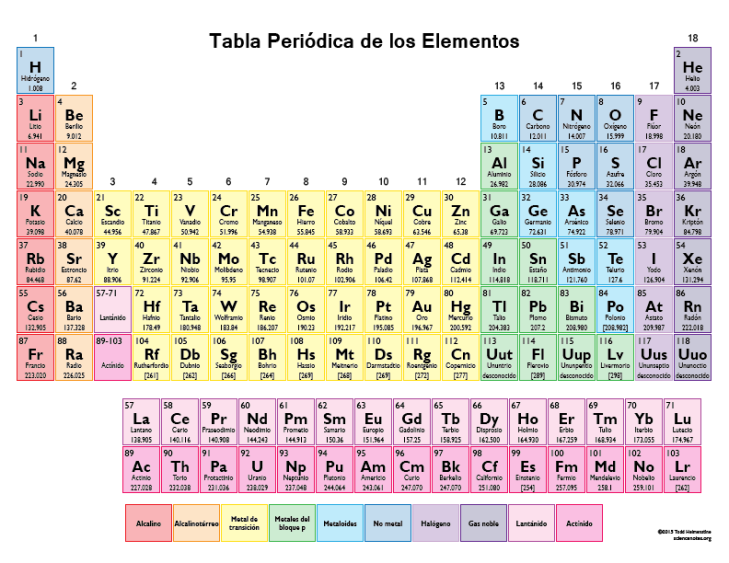 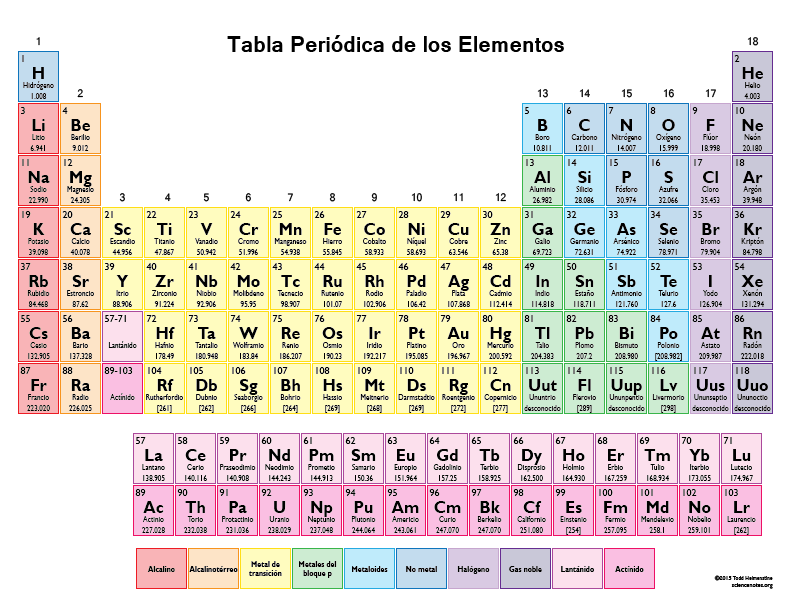 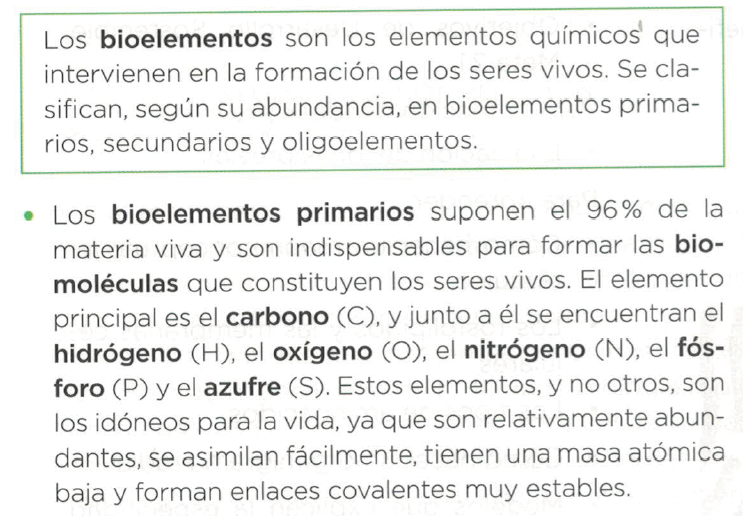 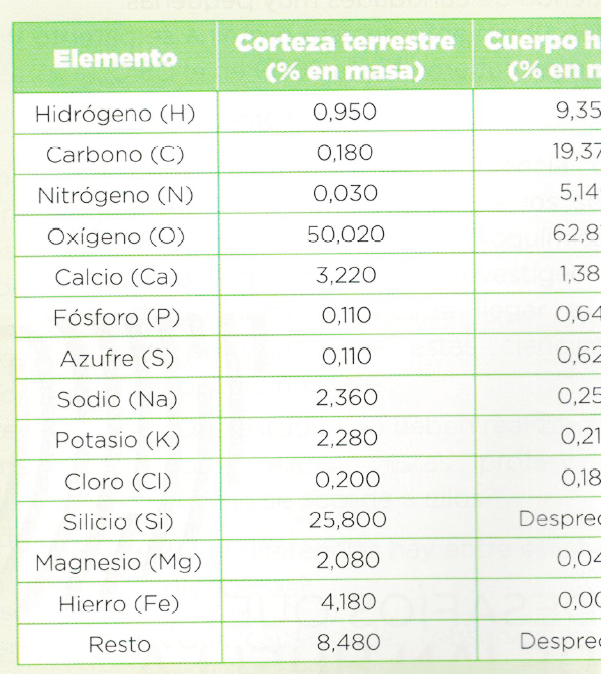 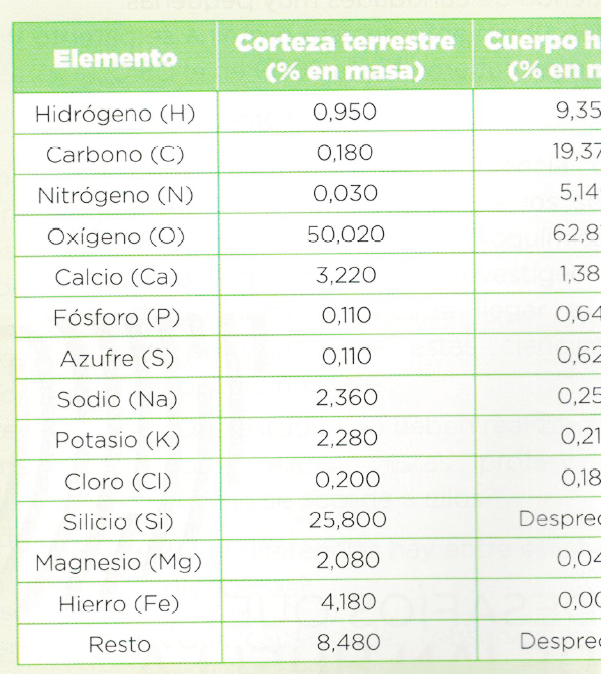 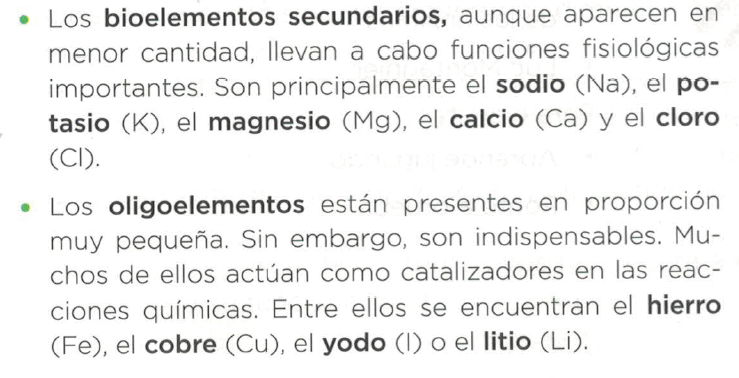 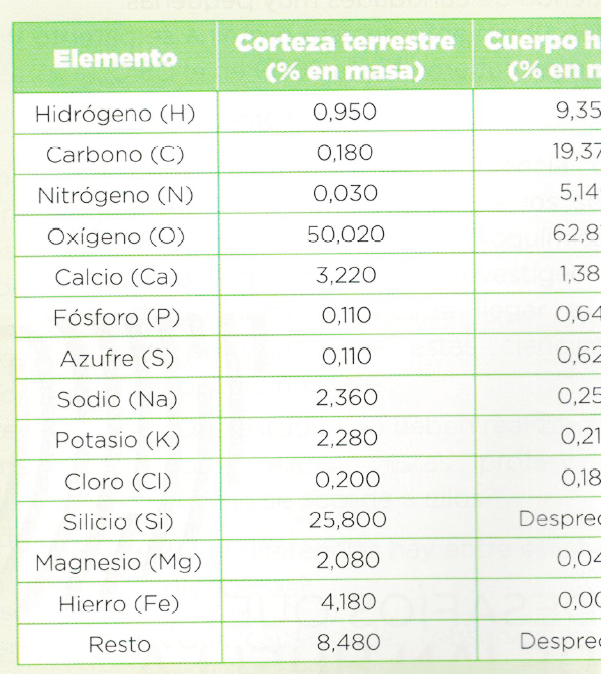 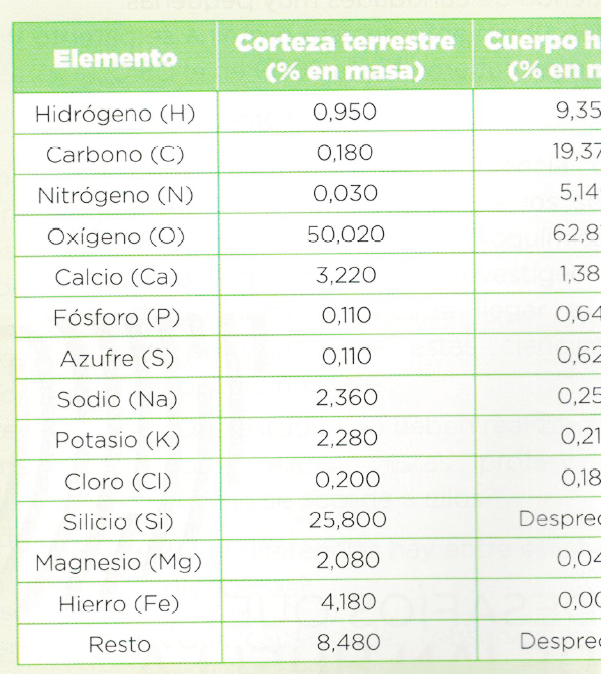 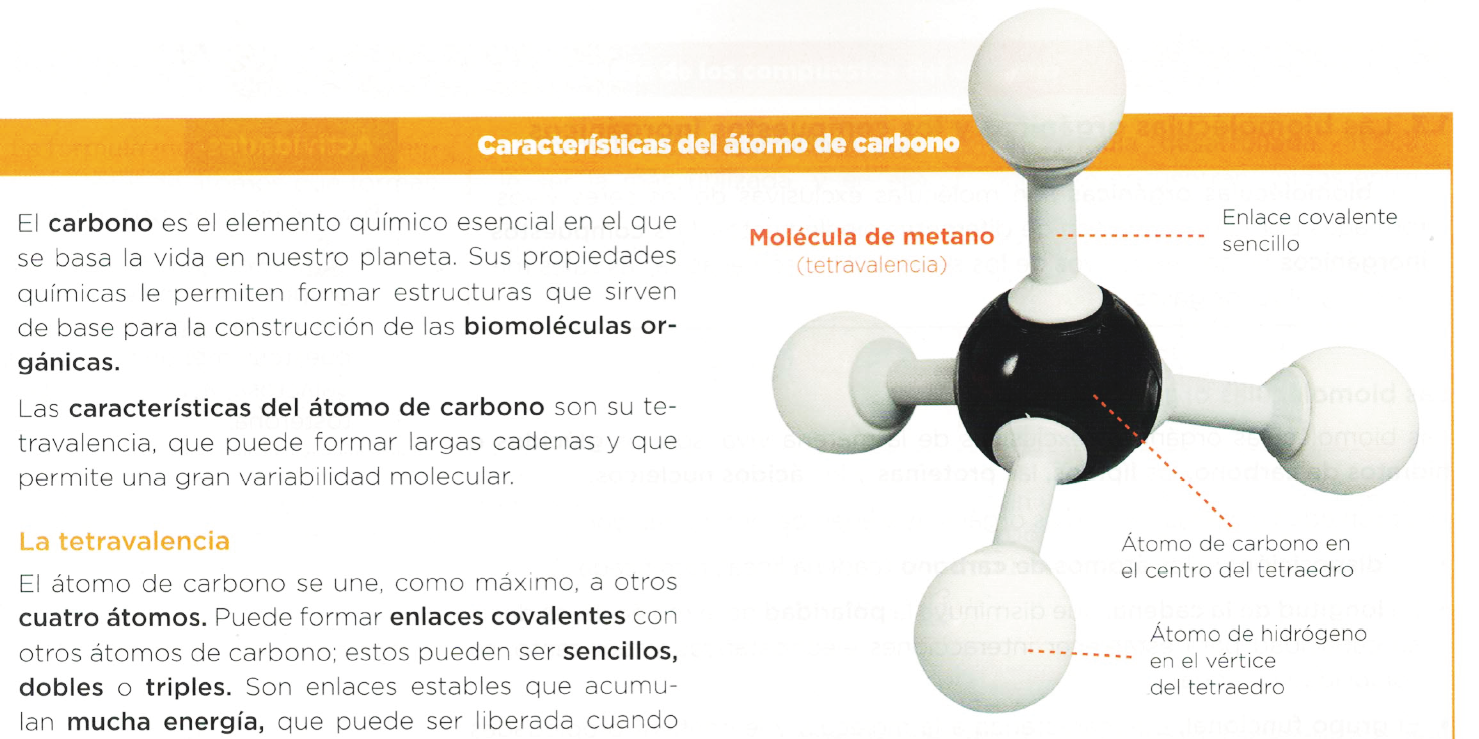 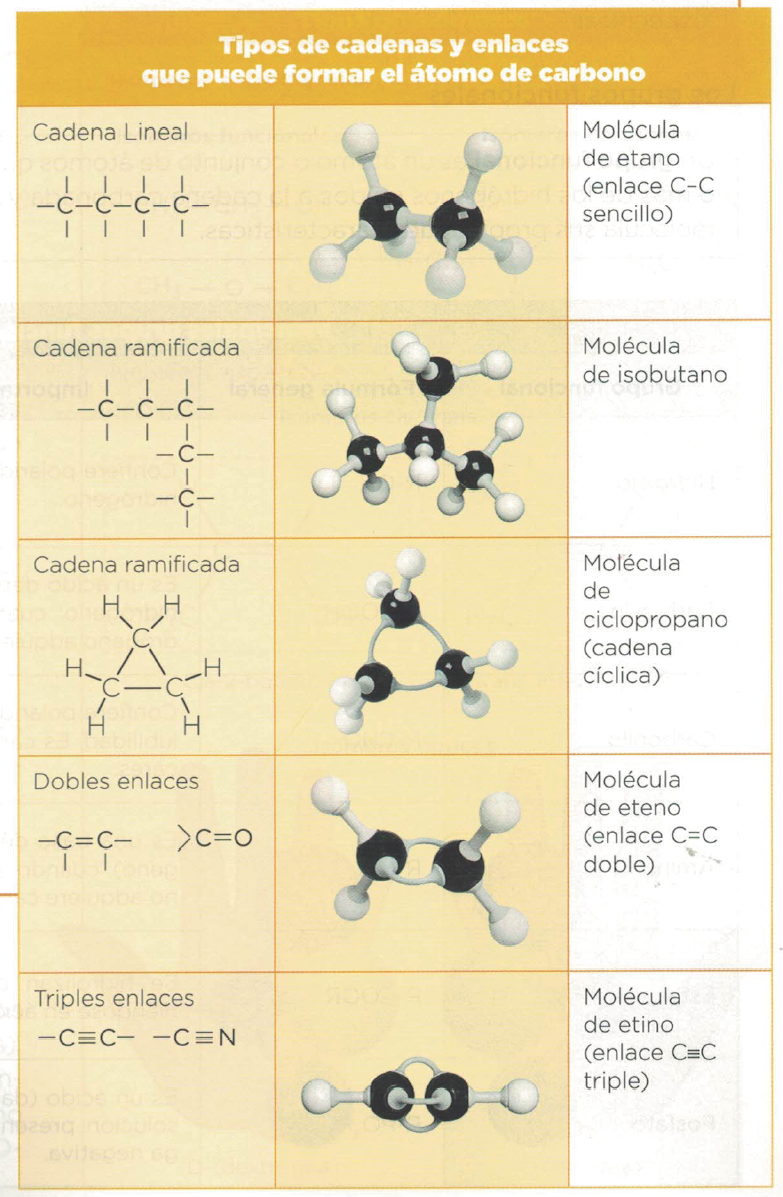 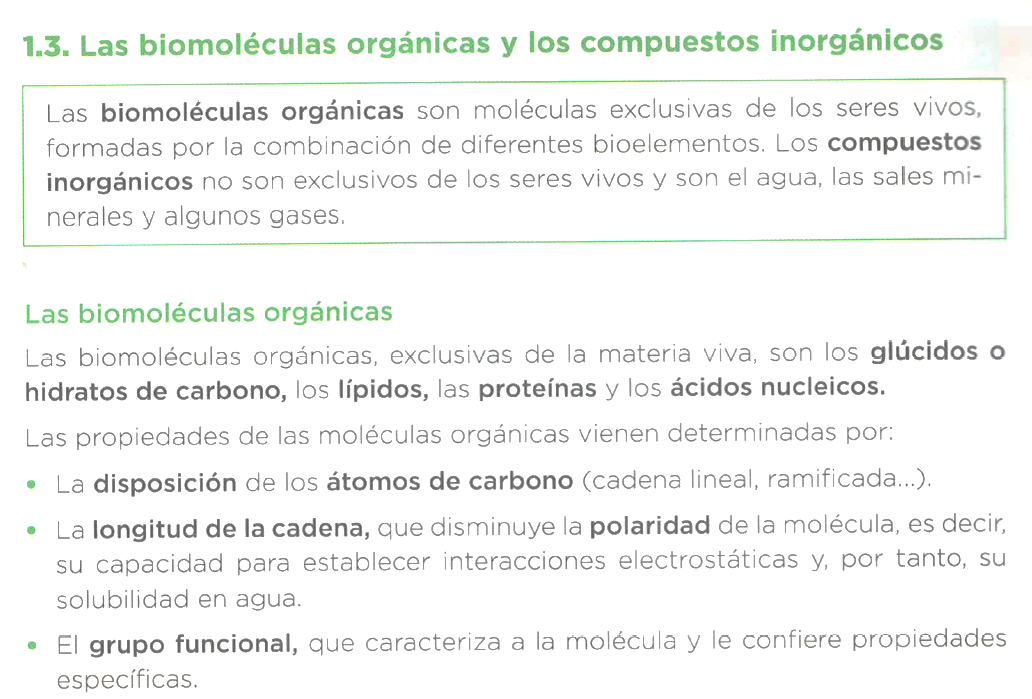 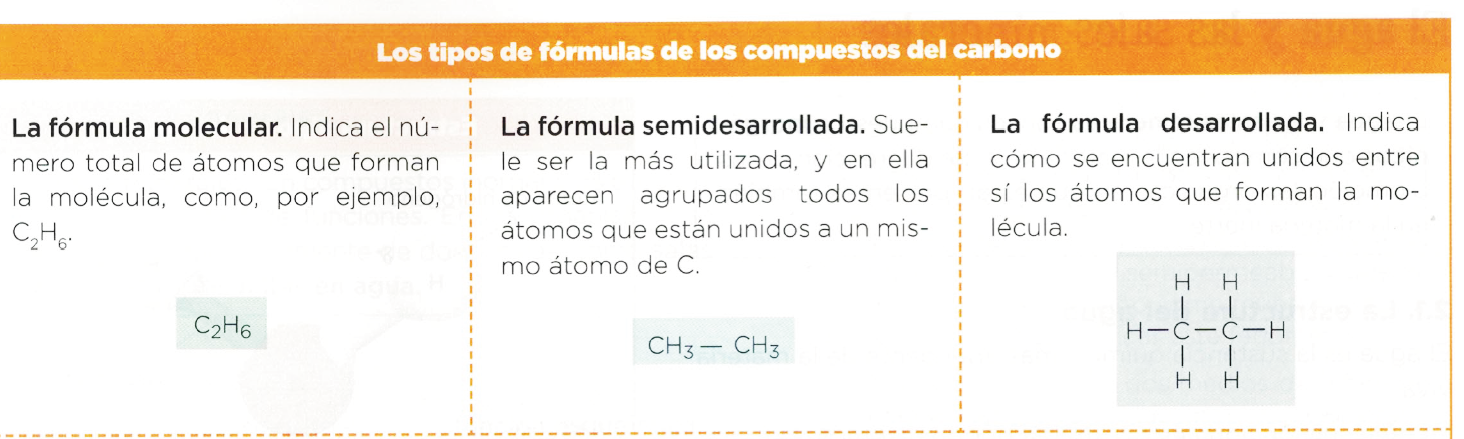 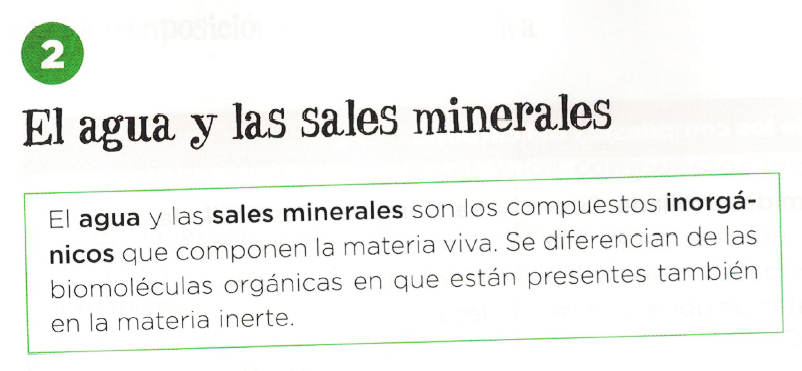 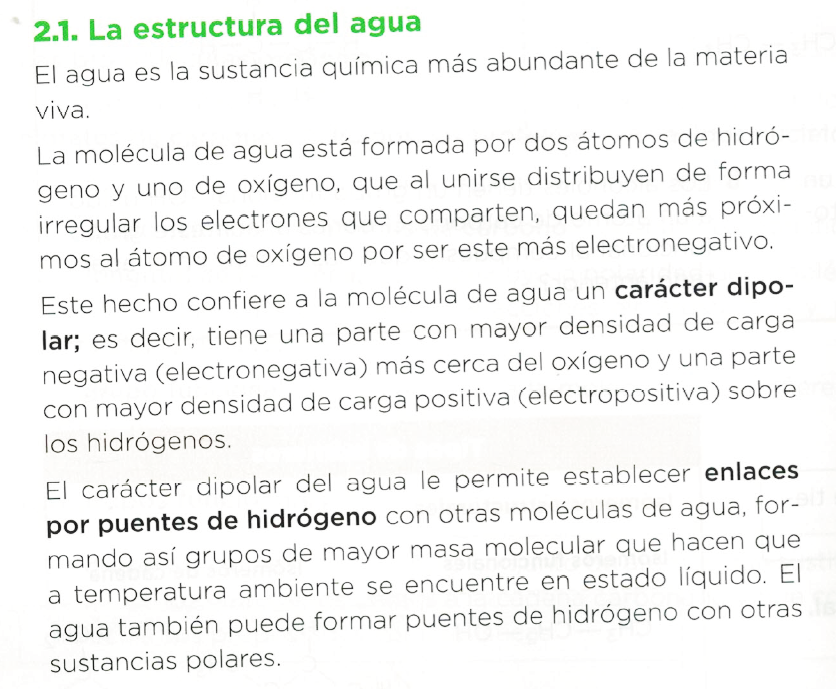 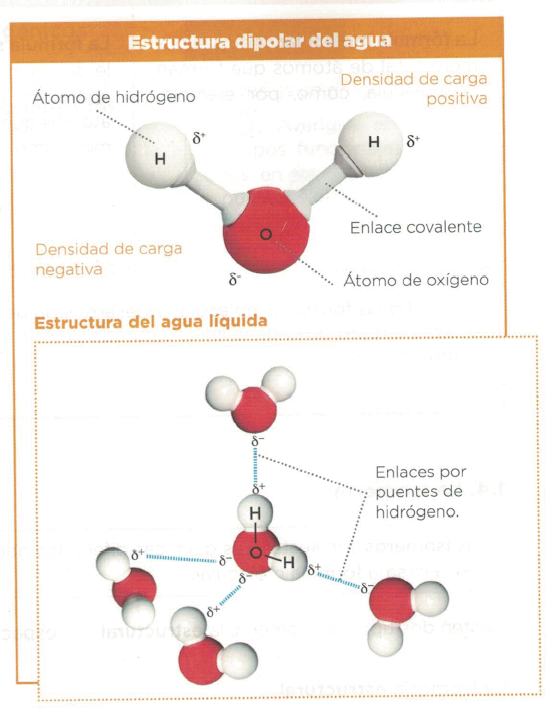 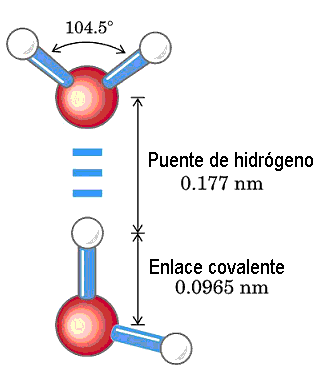 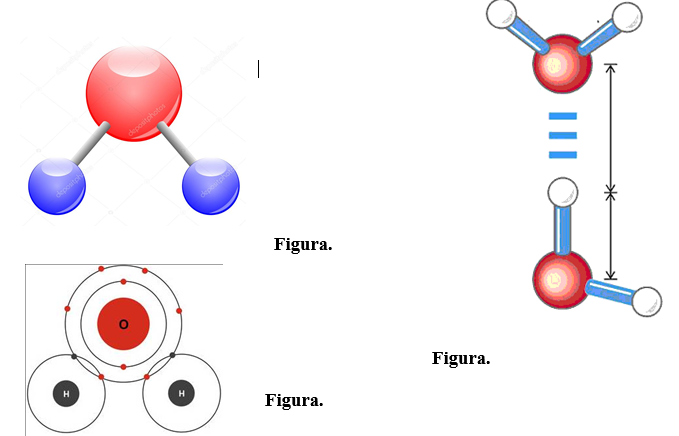 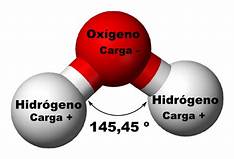 Puente de hidrógeno entre dos moléculas de agua.
Enlaces covalentes de la molécula de agua.
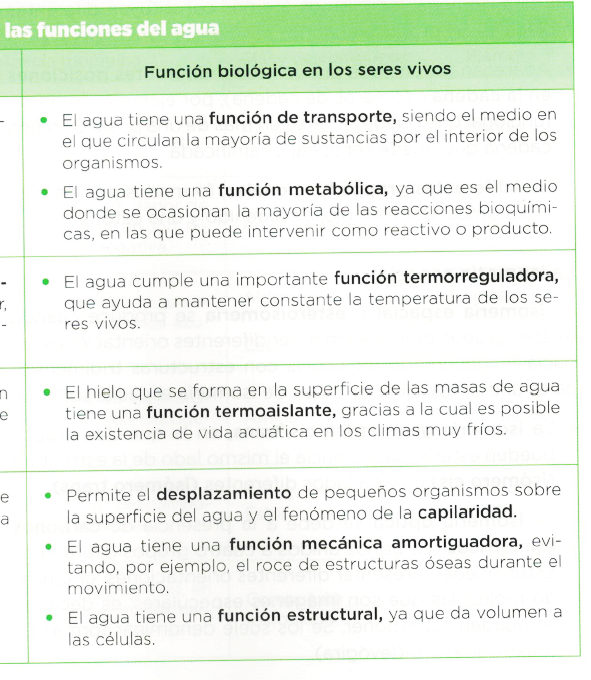 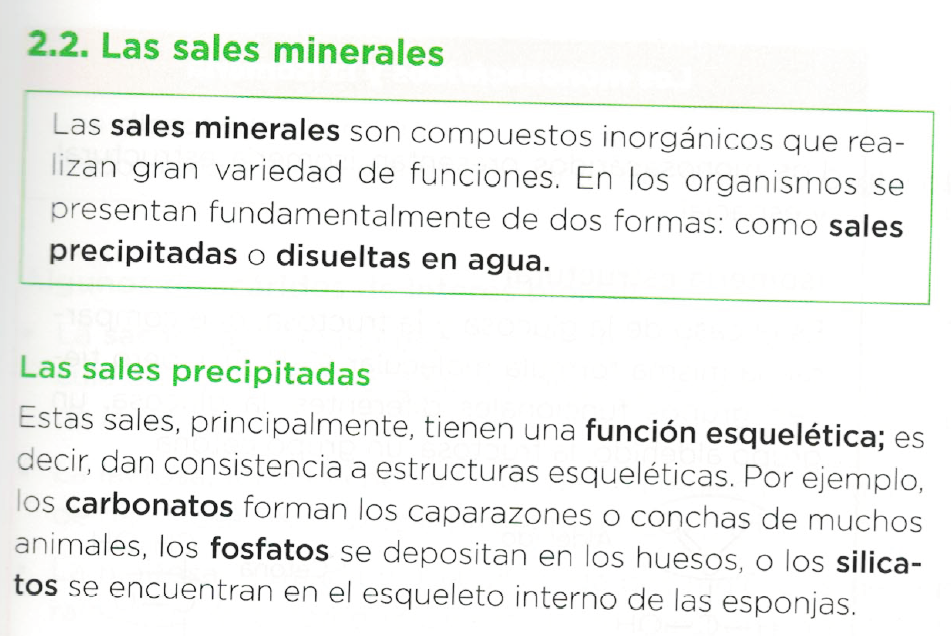 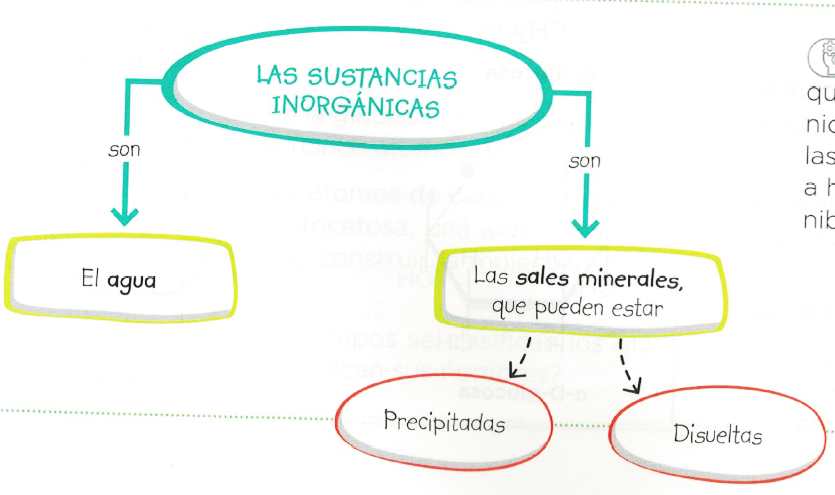 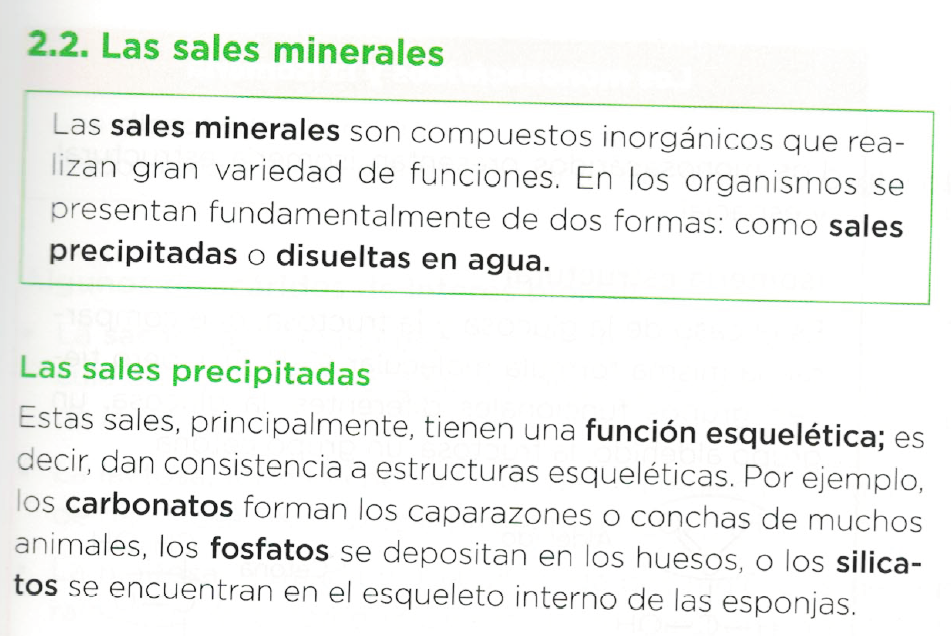 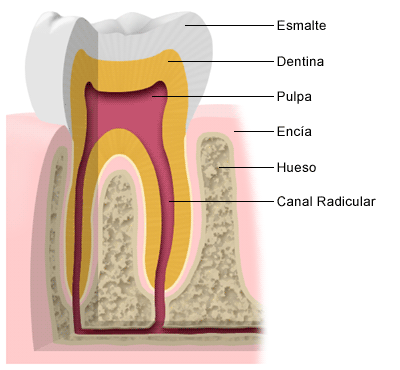 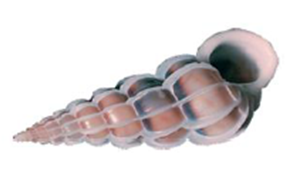 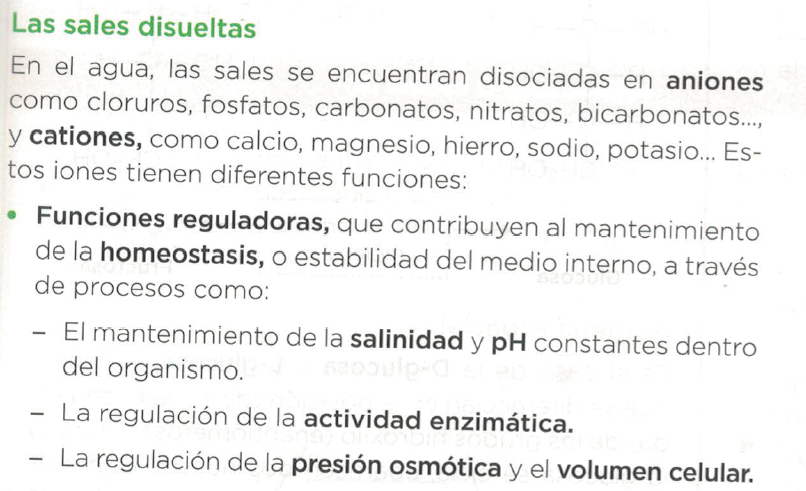 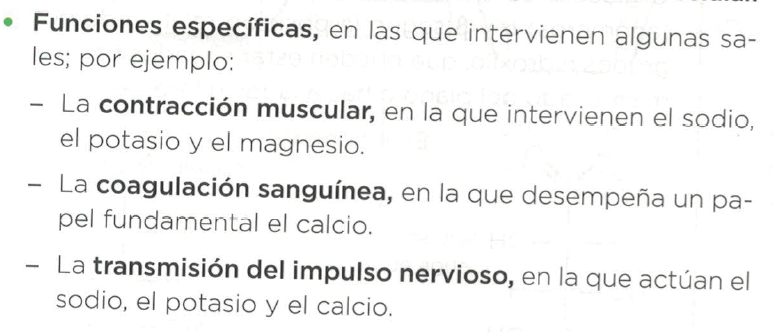 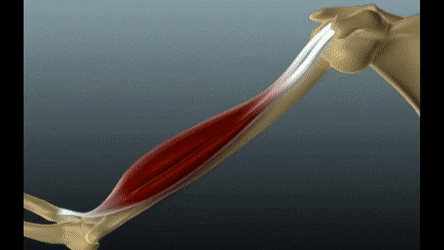 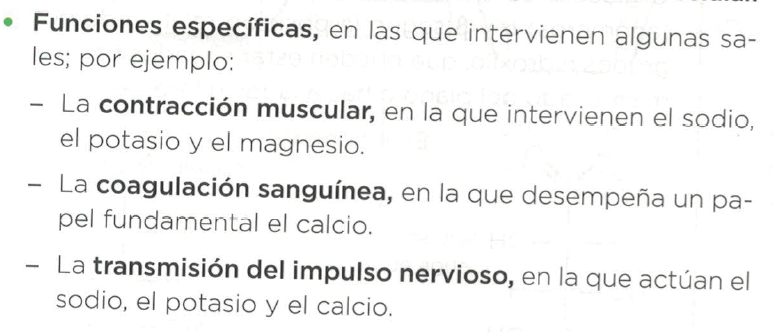 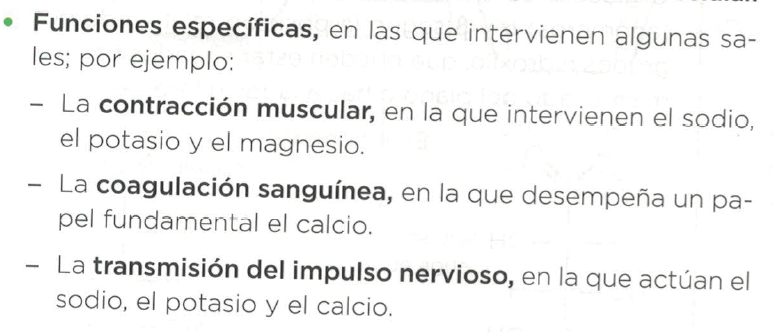 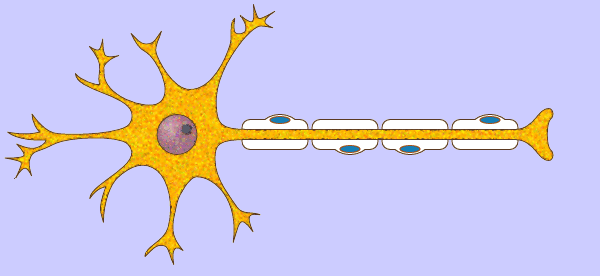 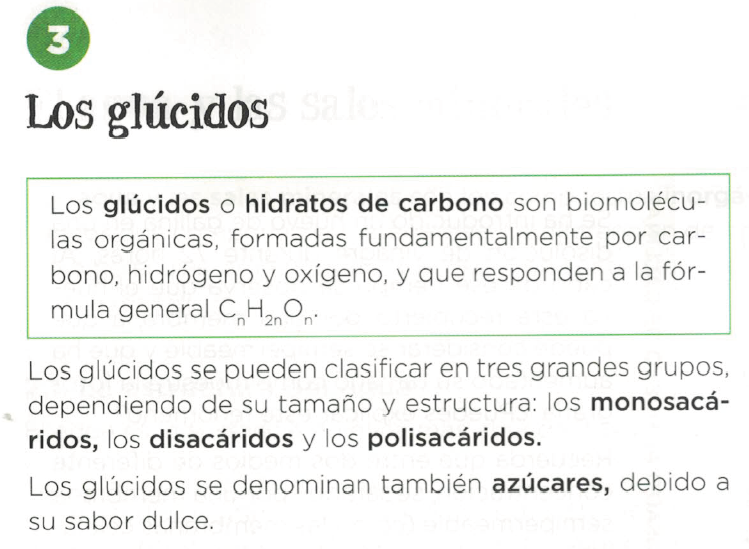 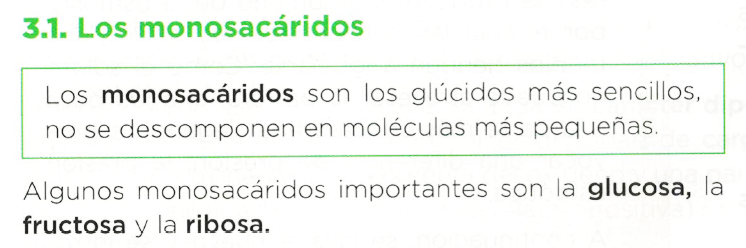 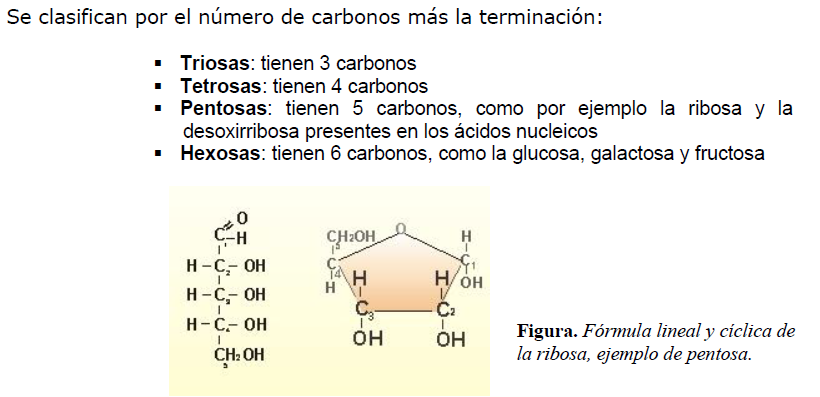 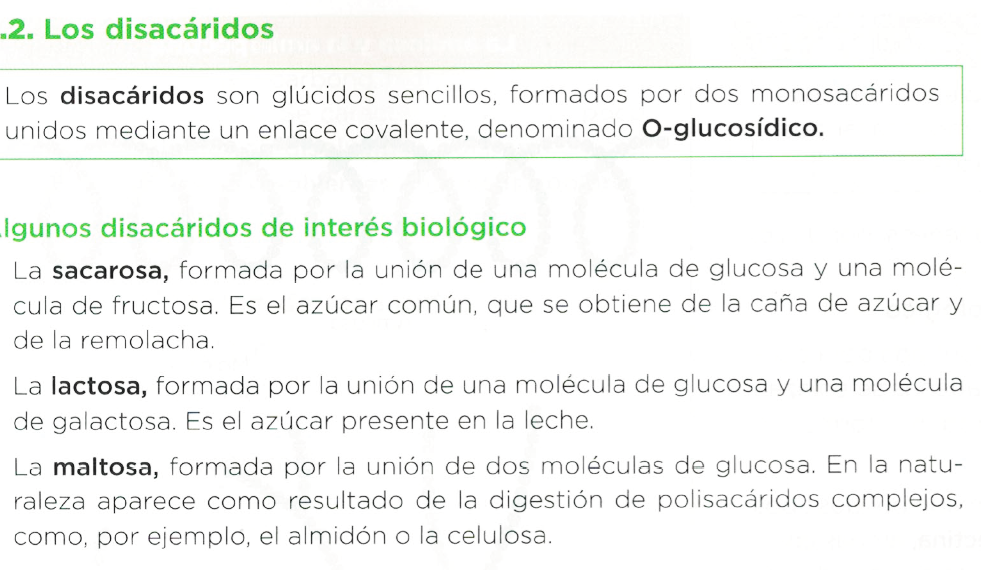 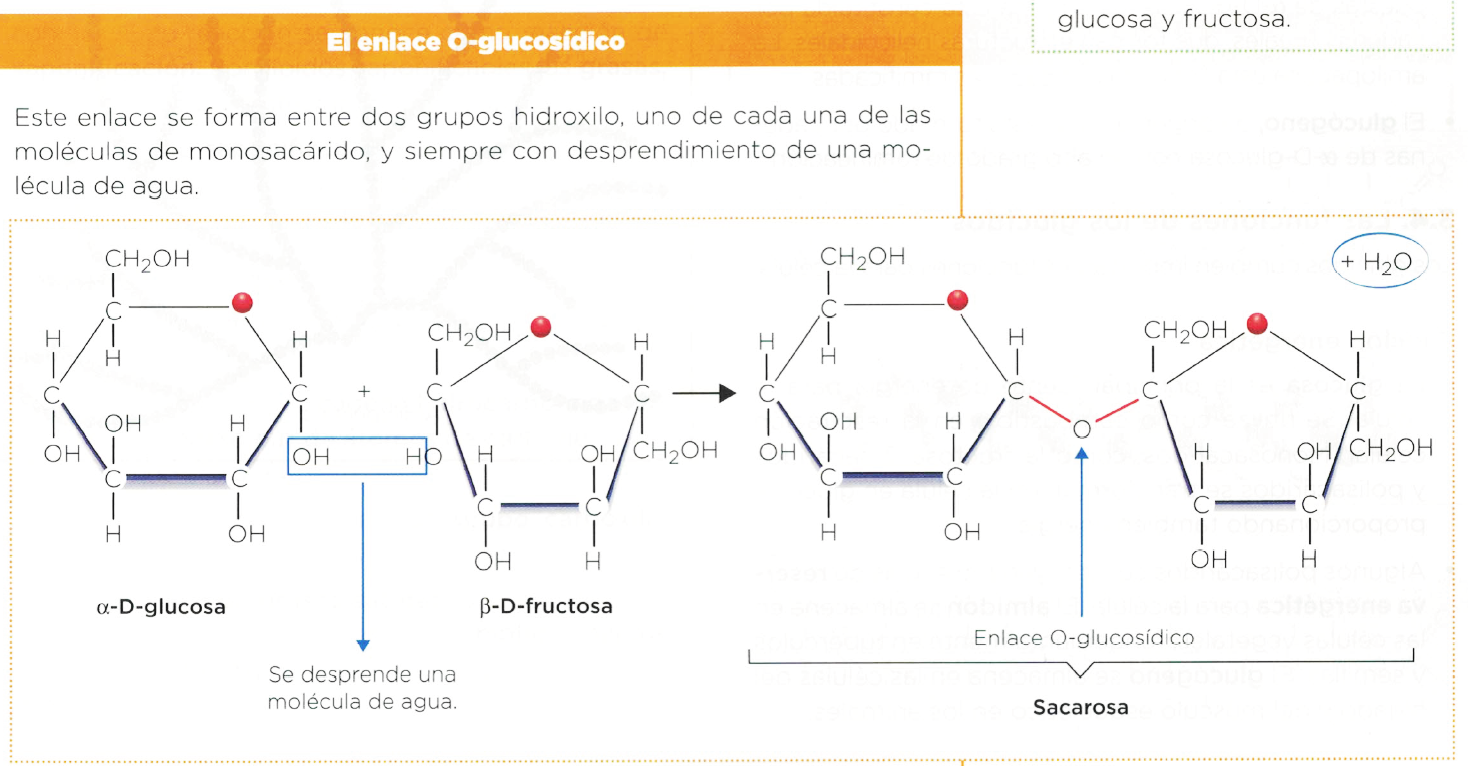 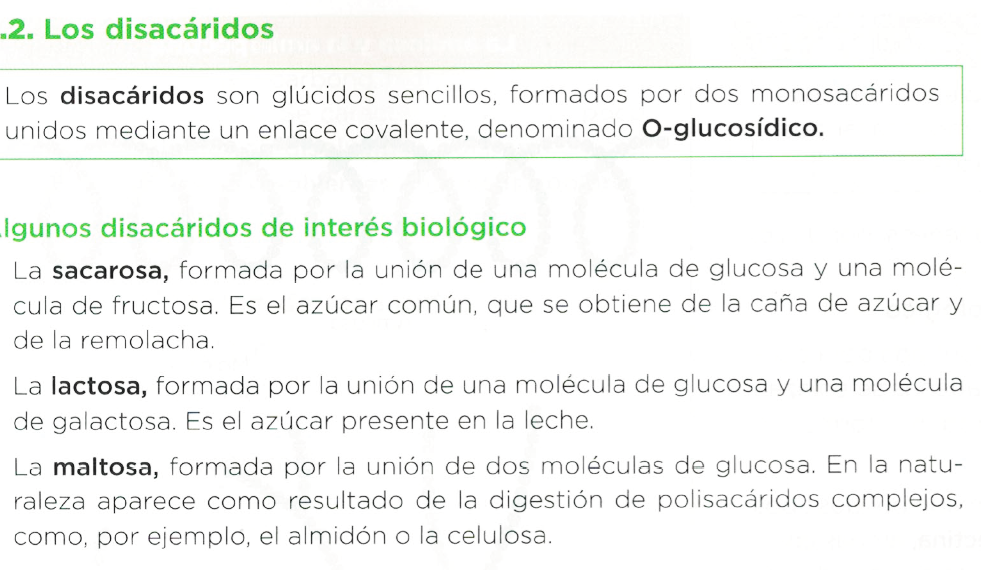 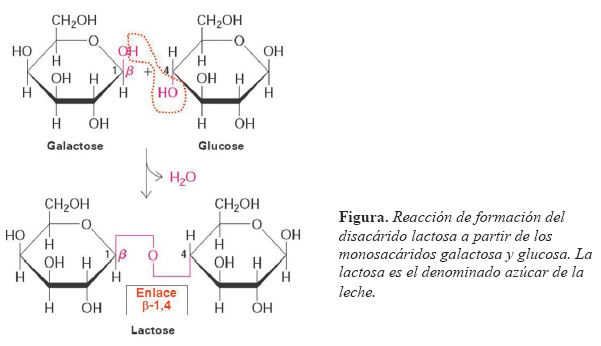 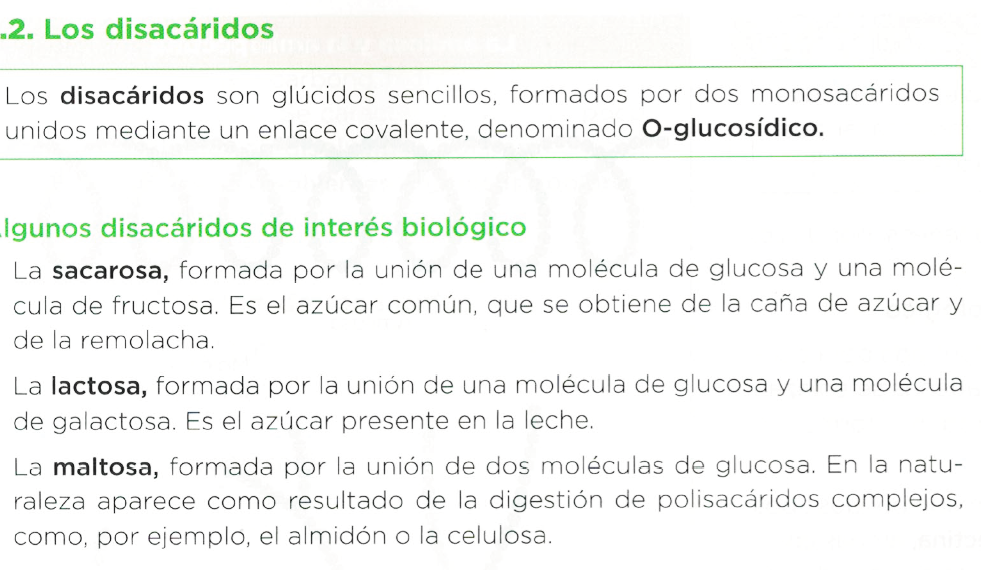 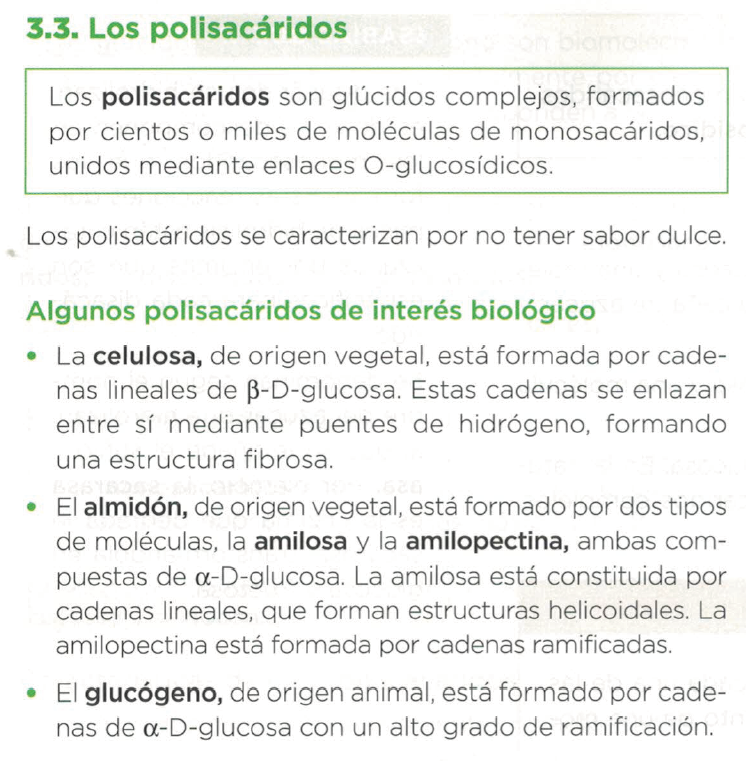 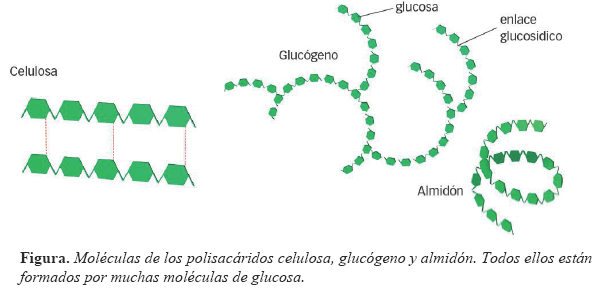 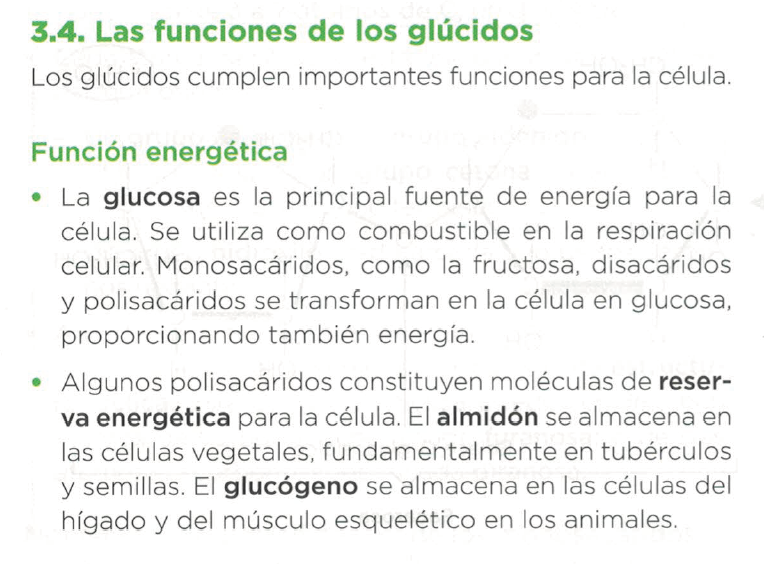 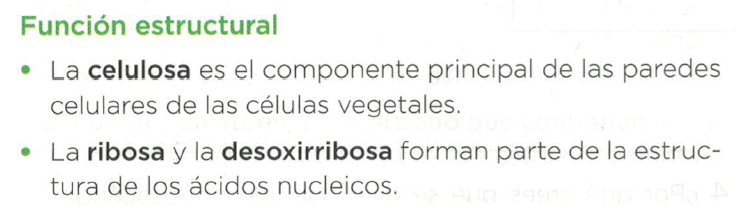 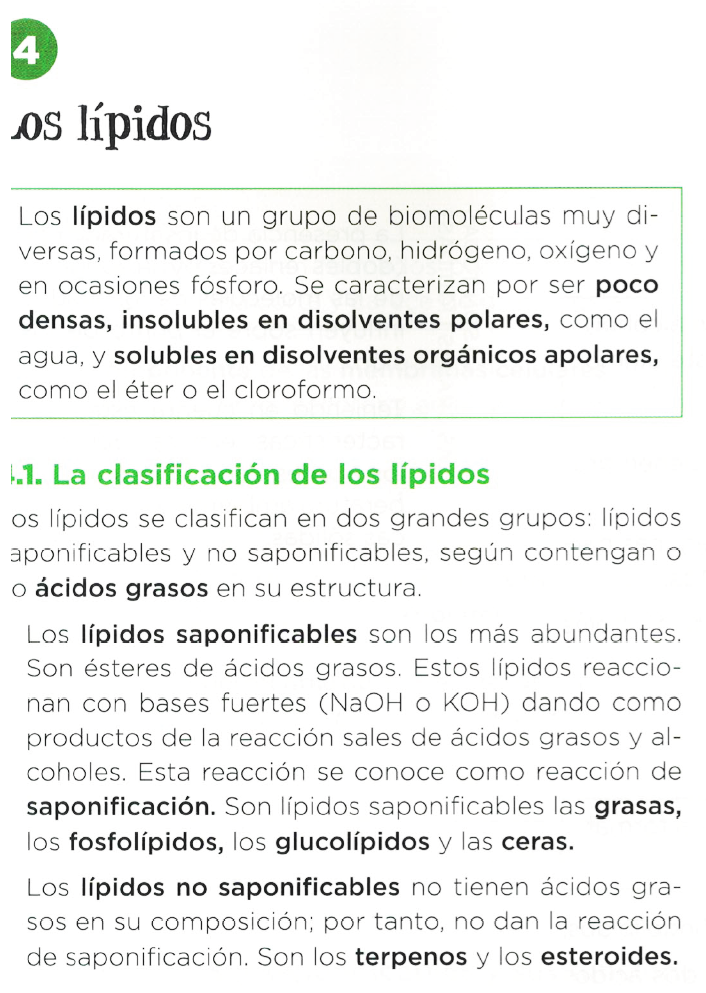 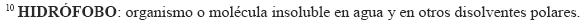 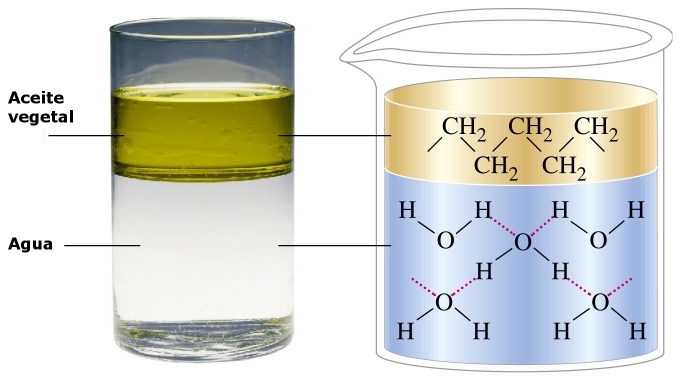 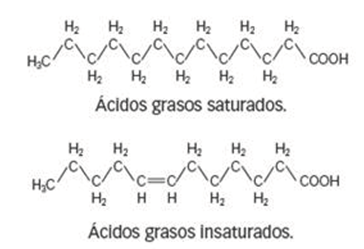 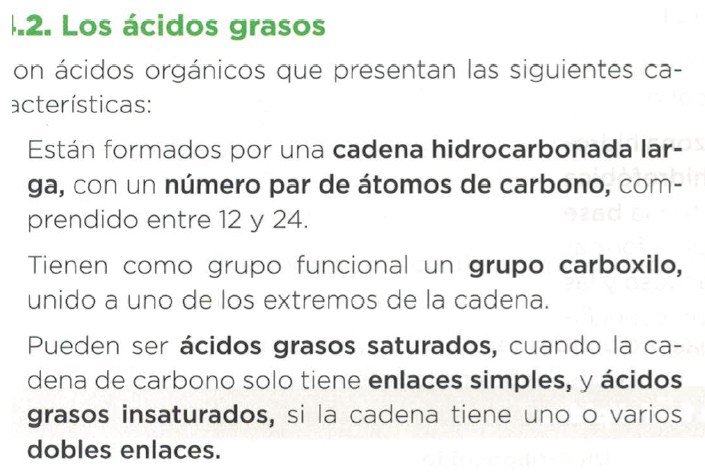 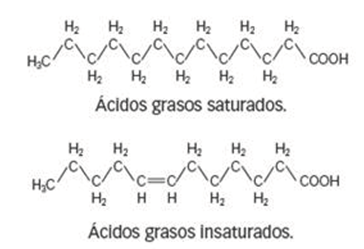 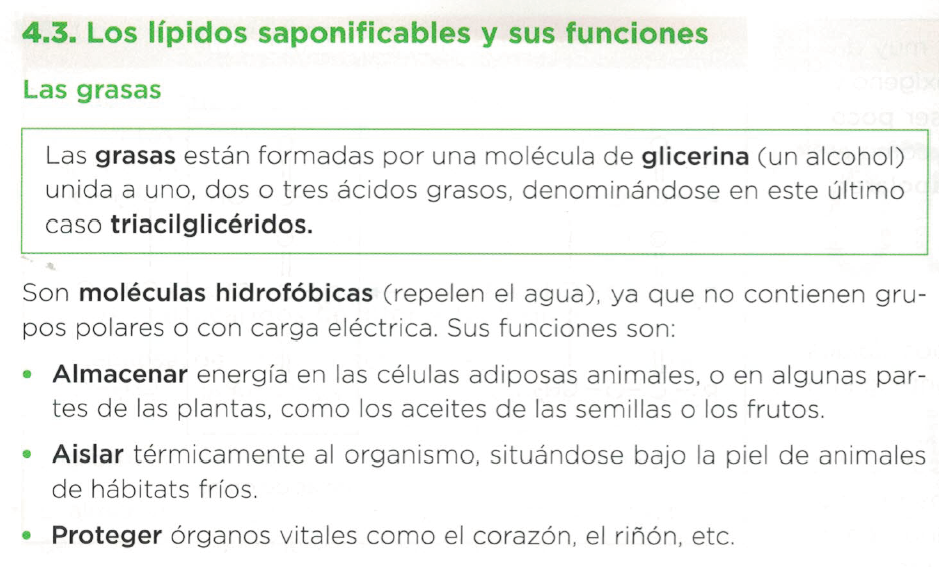 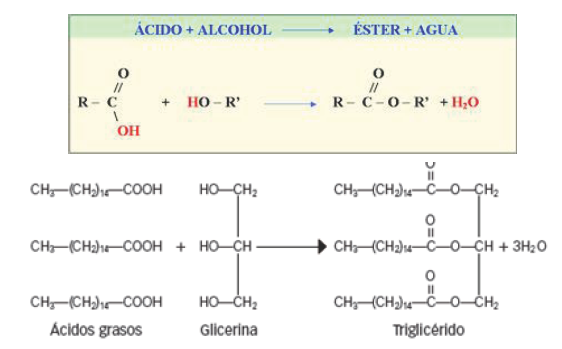 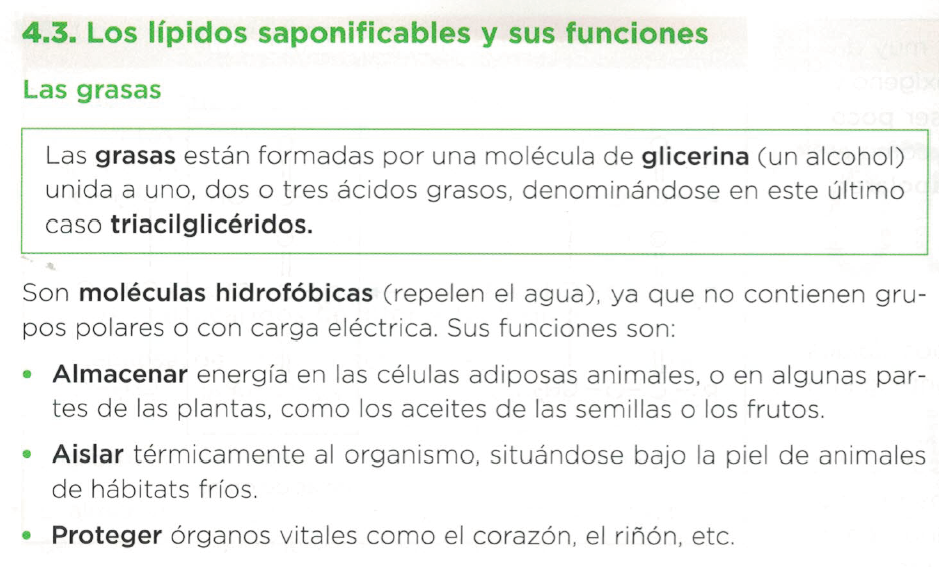 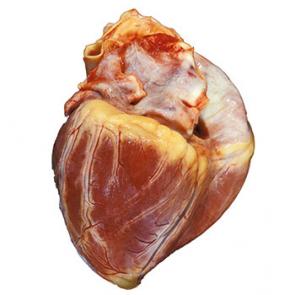 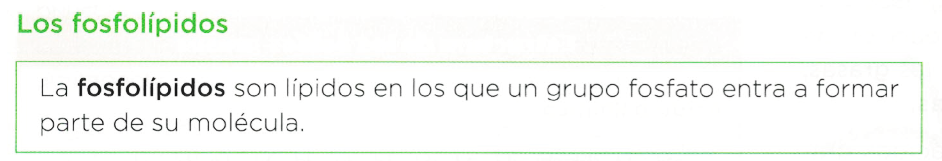 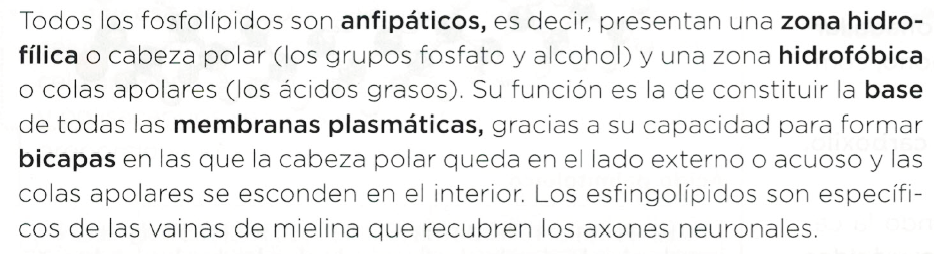 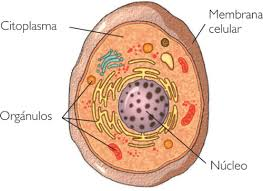 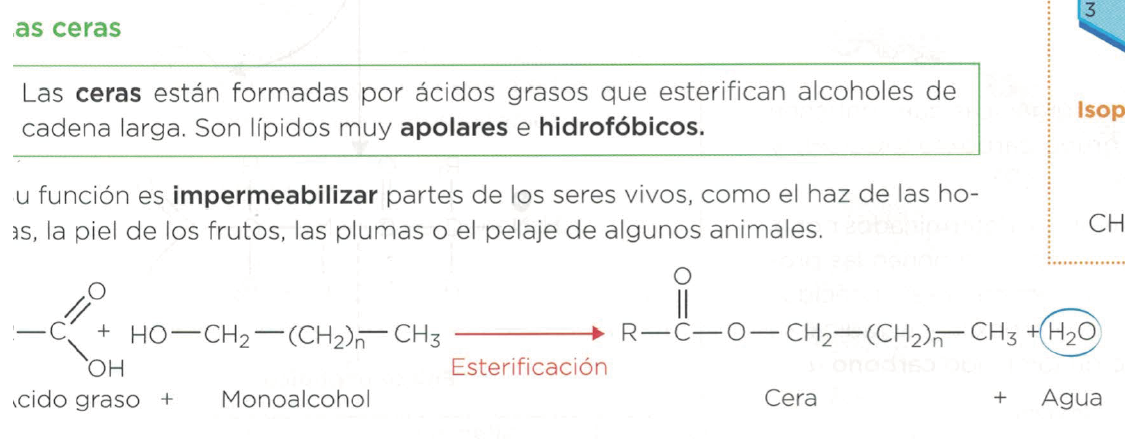 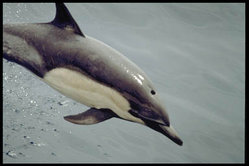 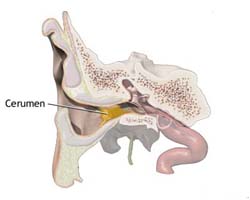 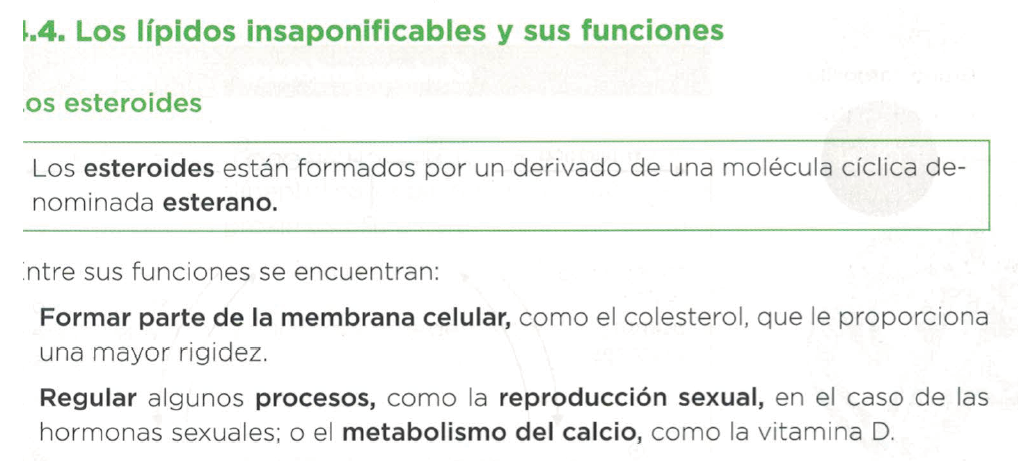  El colesterol forma parte de la membrana plasmática de las células animales, y en la sangre se une a las lipoproteínas del plasma. Influye en las propiedades de la membrana plasmática, de tal manera que mantiene su fluidez frente a las fluctuaciones de la temperatura y el grado de insaturación. También afecta a la permeabilidad de las bicapas lipídicas, disminuyéndola frente a pequeñas moléculas solubles en agua.
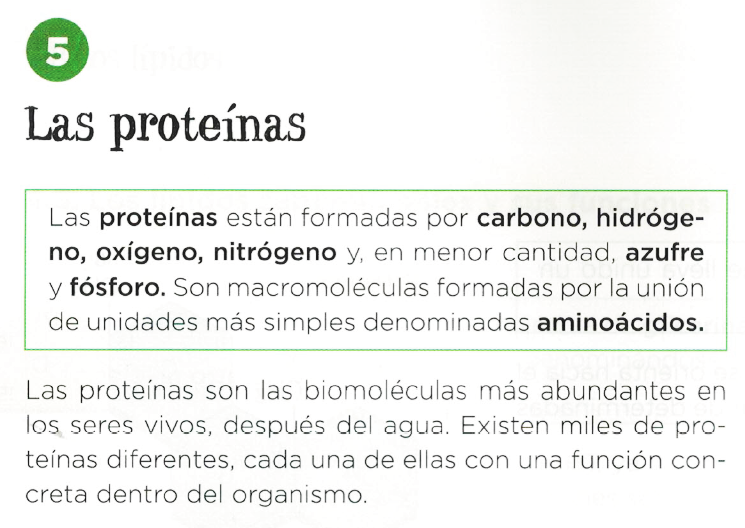 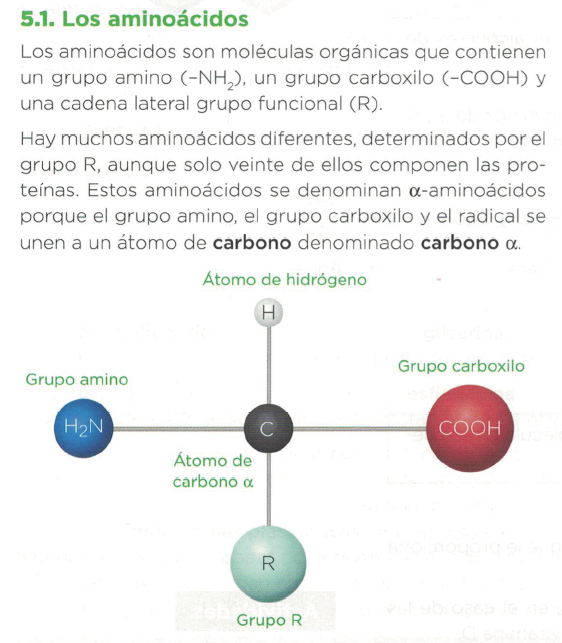 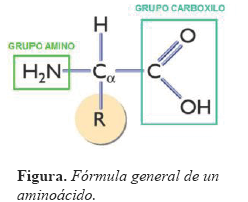 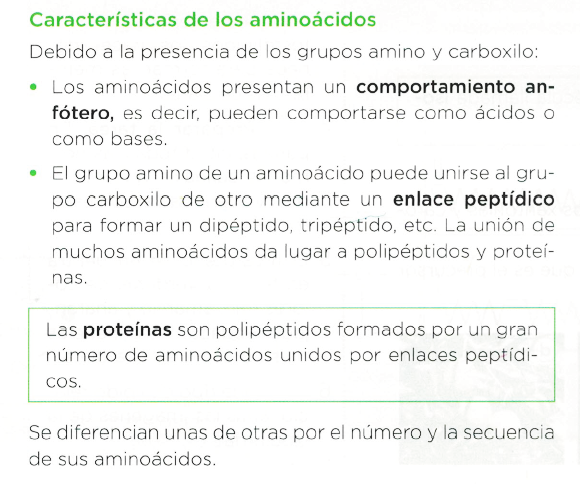 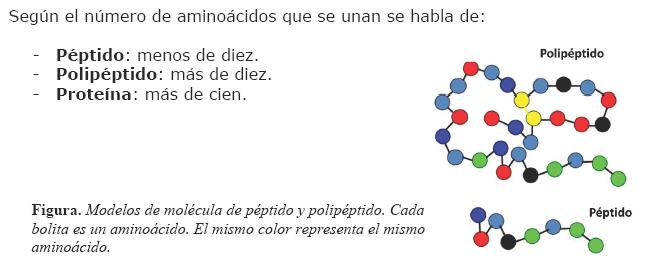 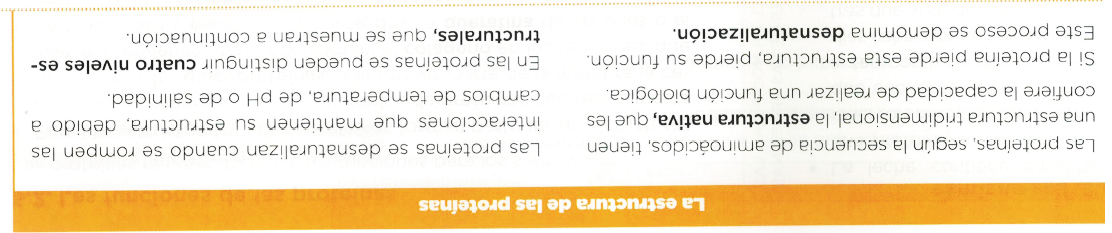 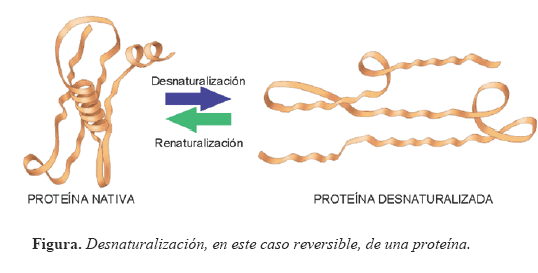 Sangre de San Pantaleón.
https://www.youtube.com/watch?v=rI_IglRc54M
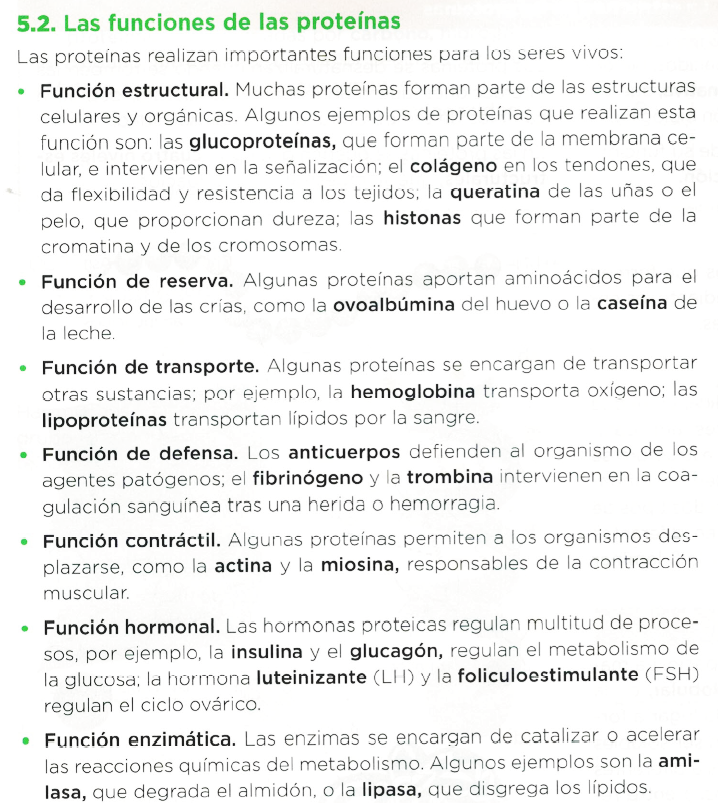 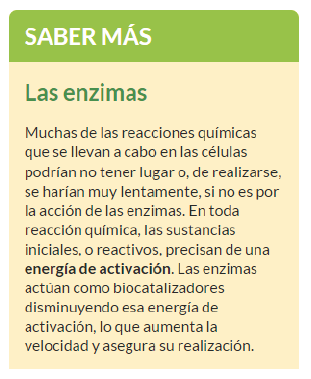 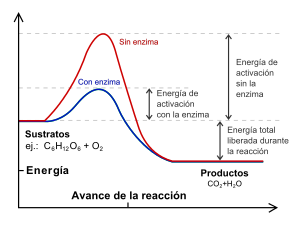 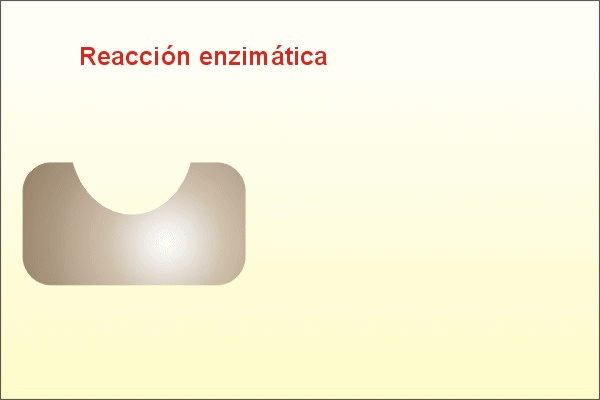 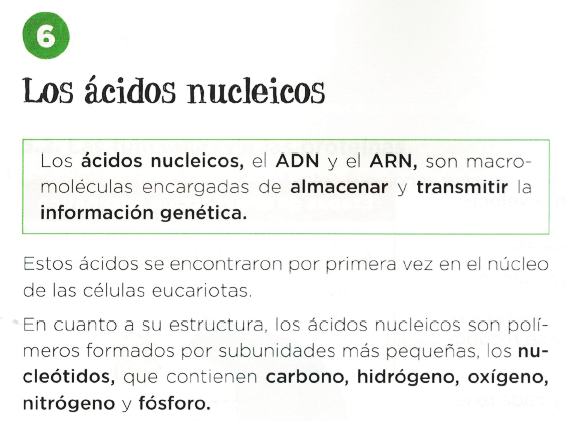 nucleótido
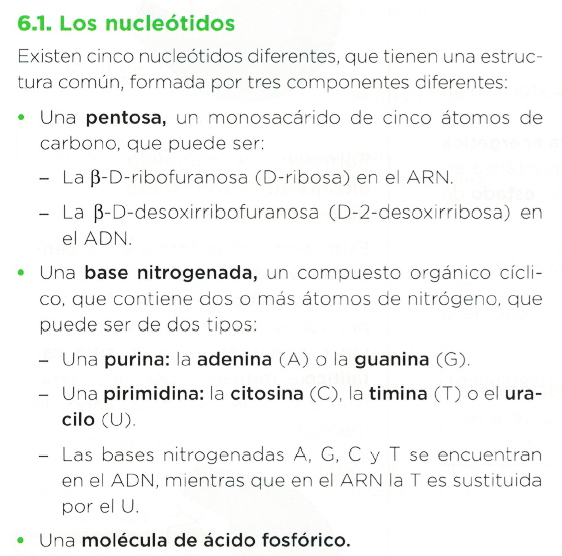 Base nitrogenada
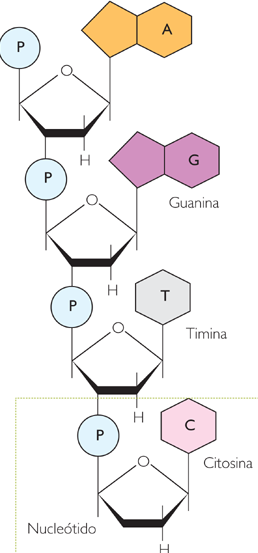 Ácido fosfórico
Pentosa
Ácido nucleico (polinucleótido)
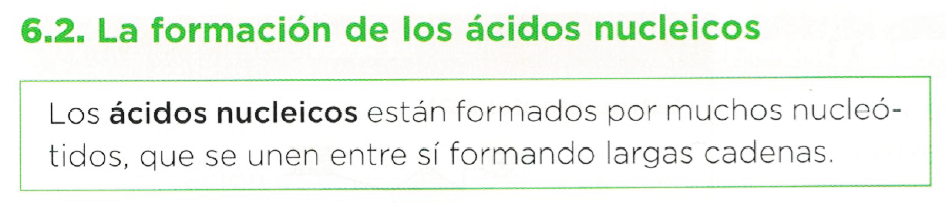 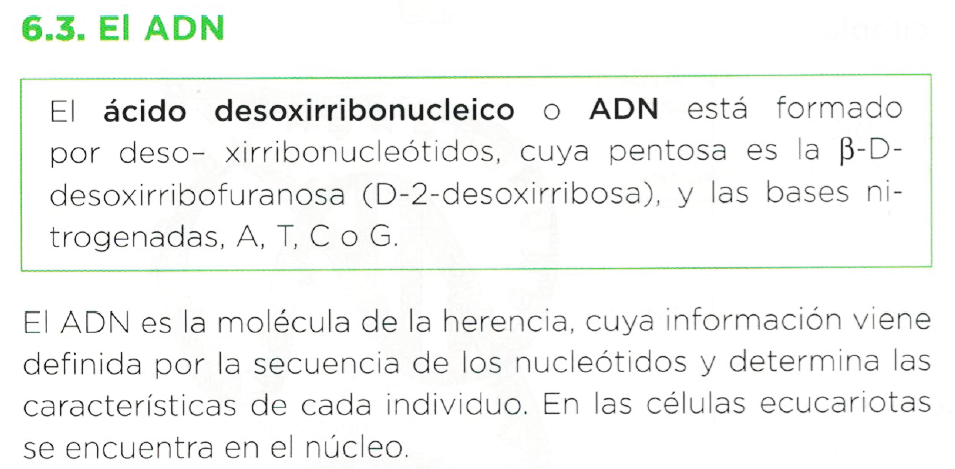 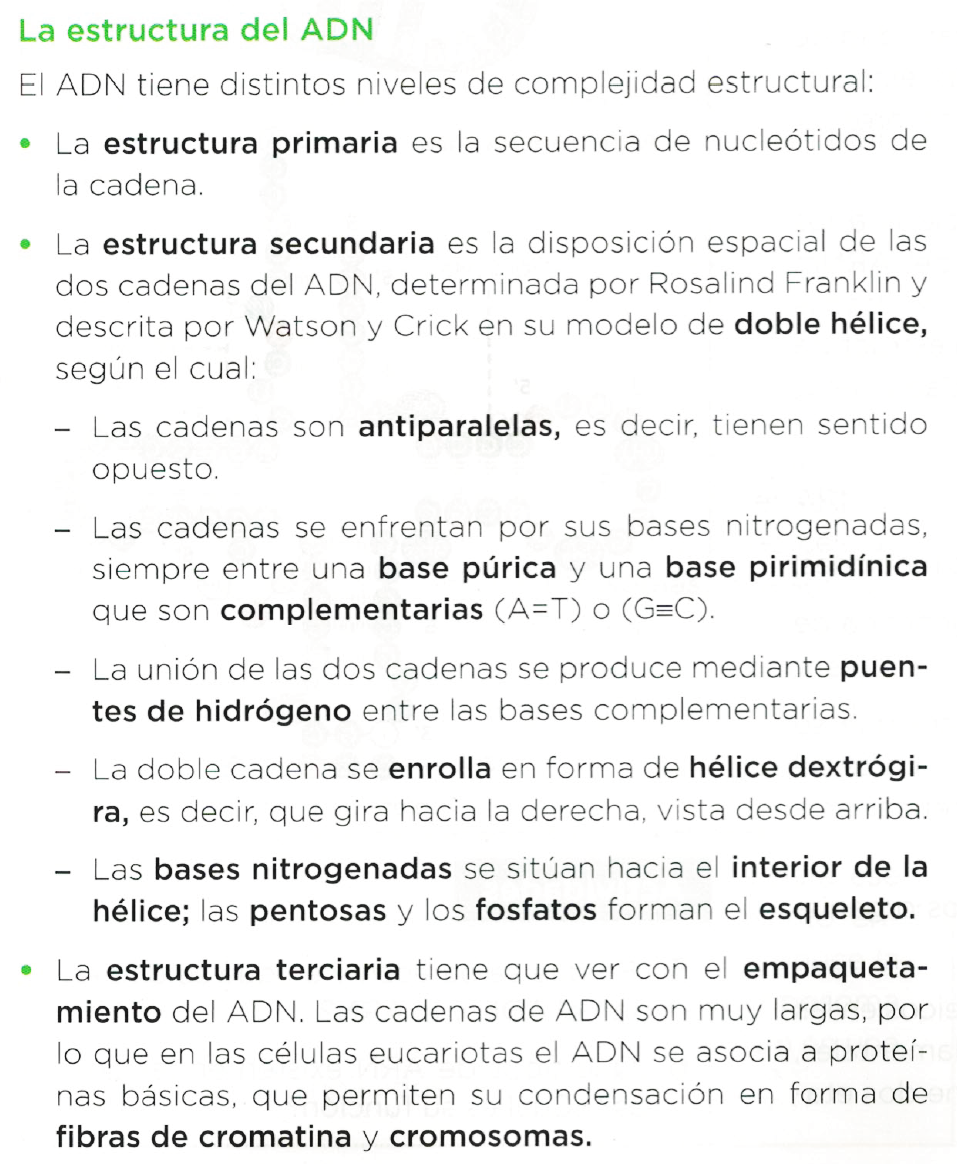 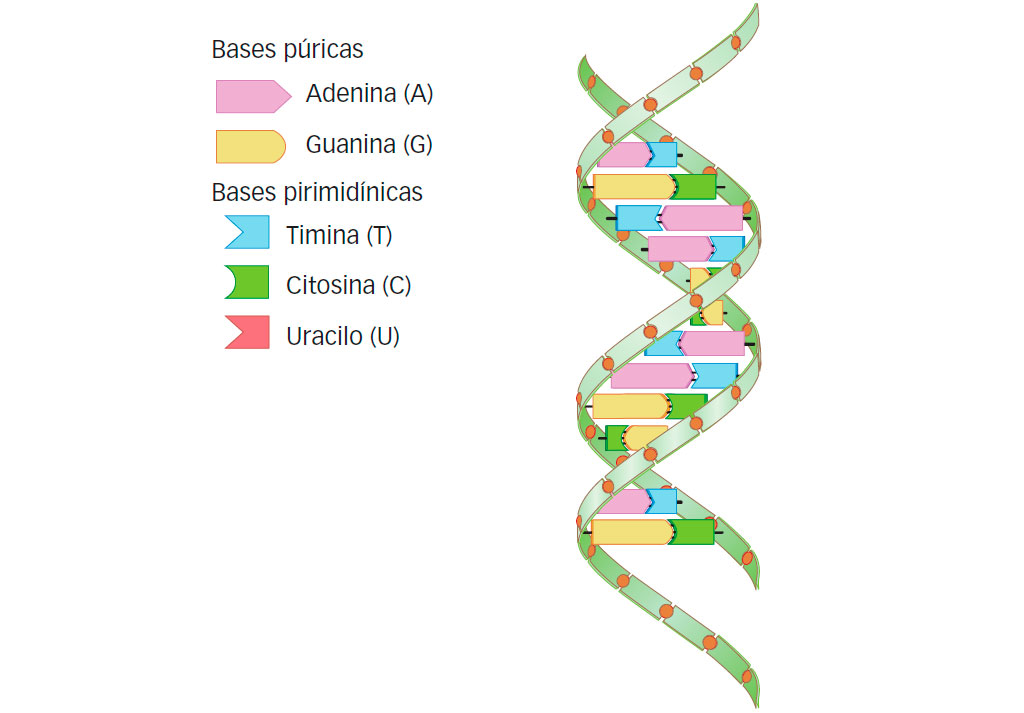 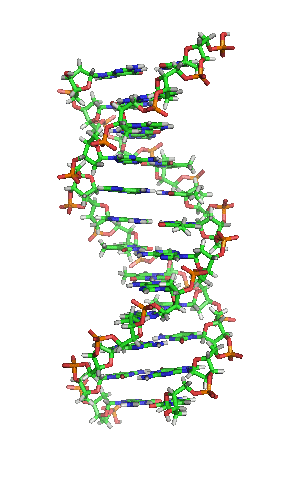 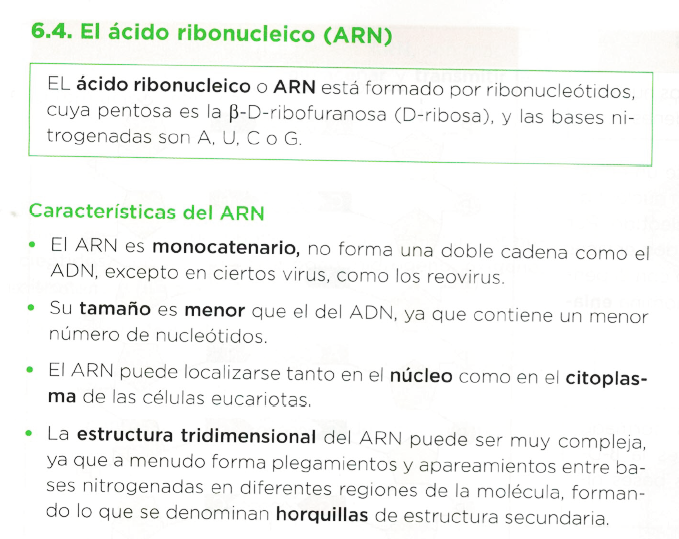 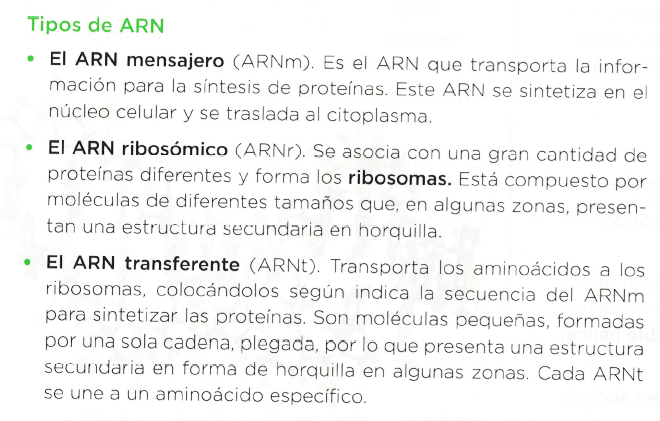 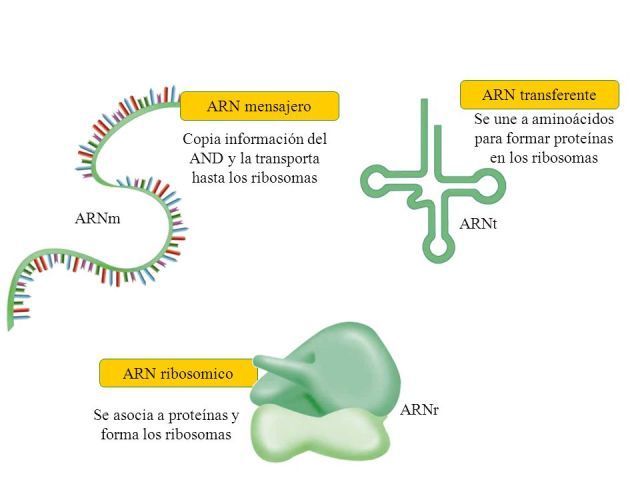 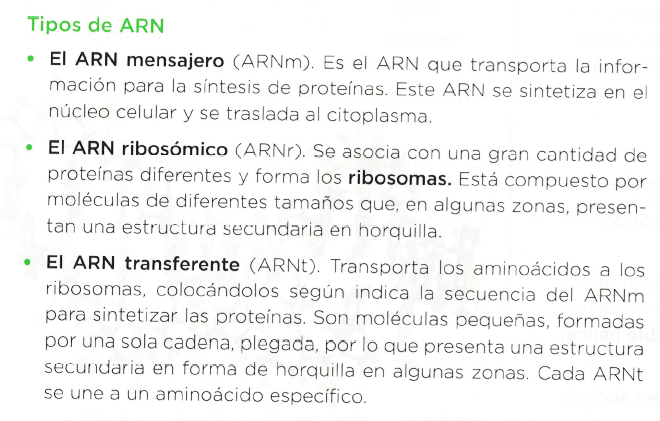 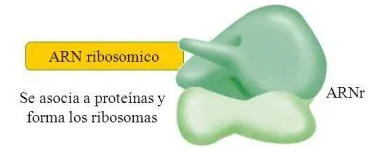 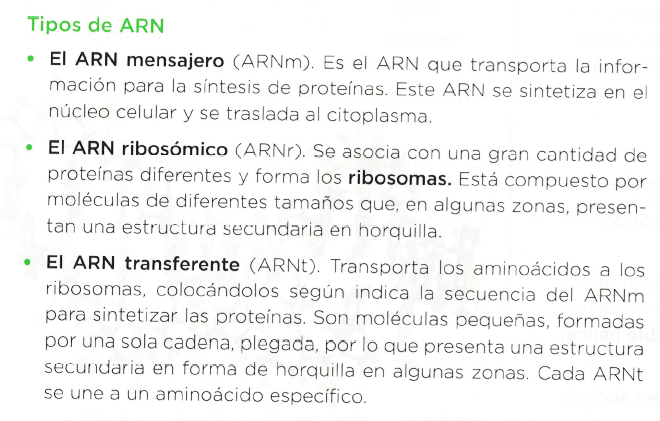 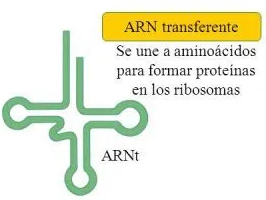 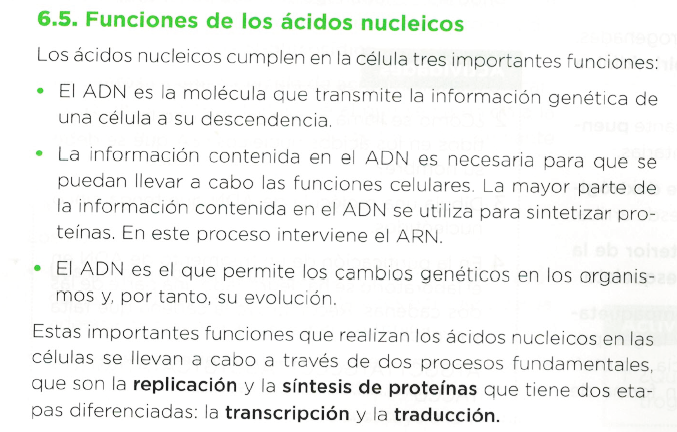 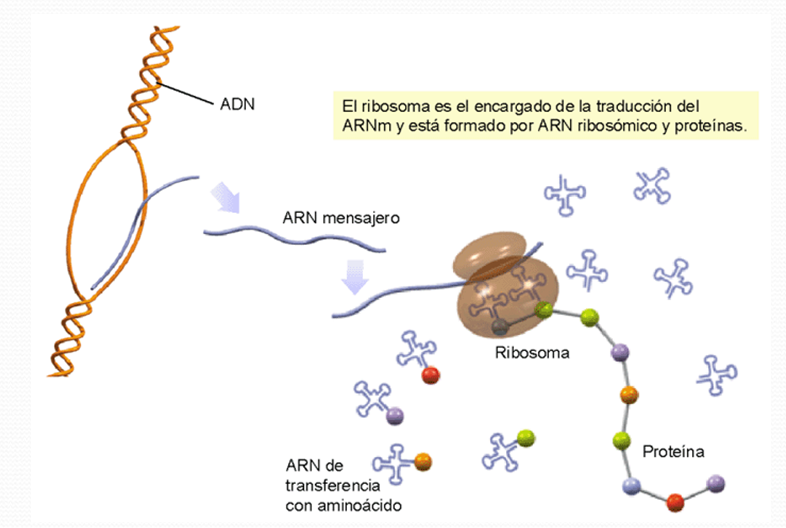 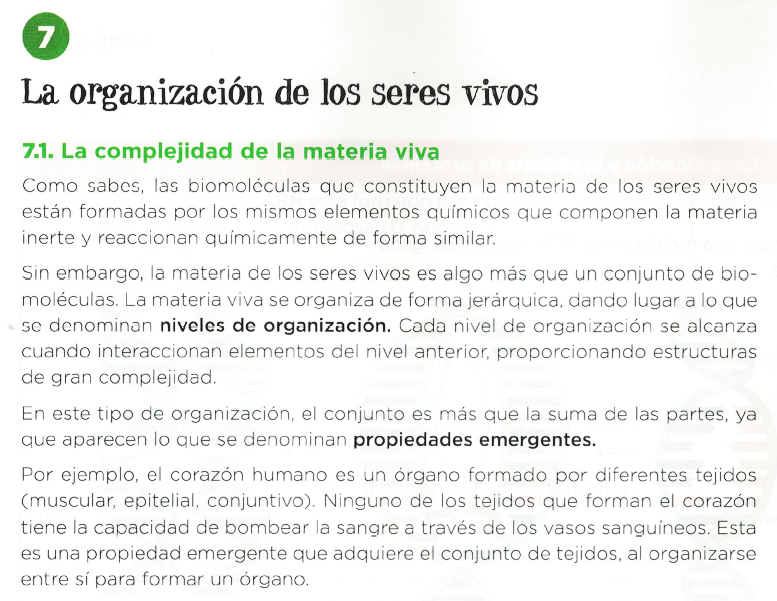 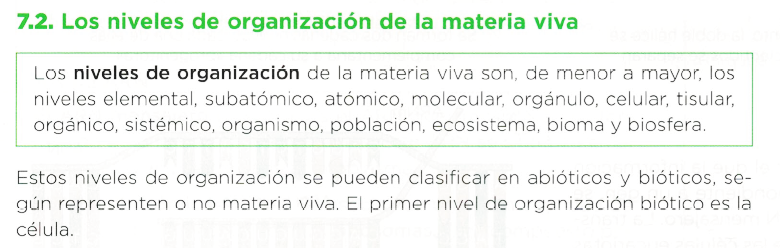 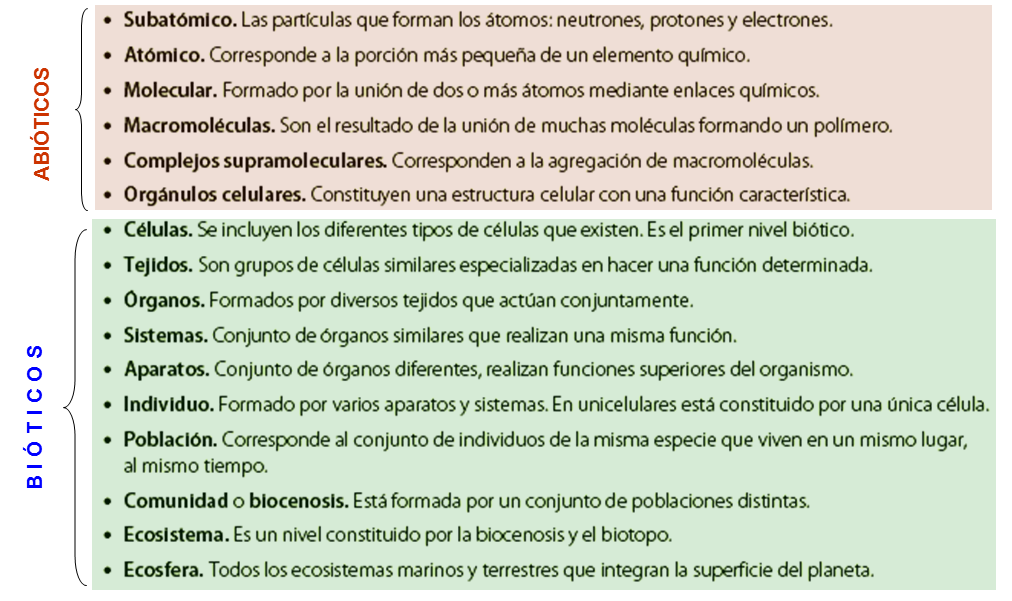 SISTEMA
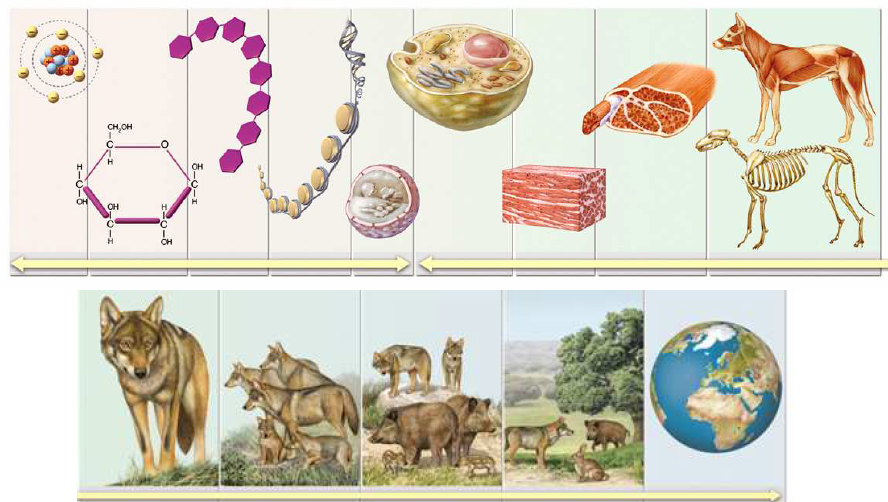 ATÓMICO
CÉLULA
MACROMOLÉCULA
Partículas
 subatómicas
APARATO
ESTRUCTURA
SUBCELULAR
(Orgánulos citoplasmáticos)
ÓRGANO
MOLECULAR
COMPLEJO
SUPRAMOLECULAR
TEJIDO
SISTEMA
COMUNIDAD O BIOCENOSIS
ECOSFERA
ECOSISTEMA
POBLACIÓN
INDIVIDUO
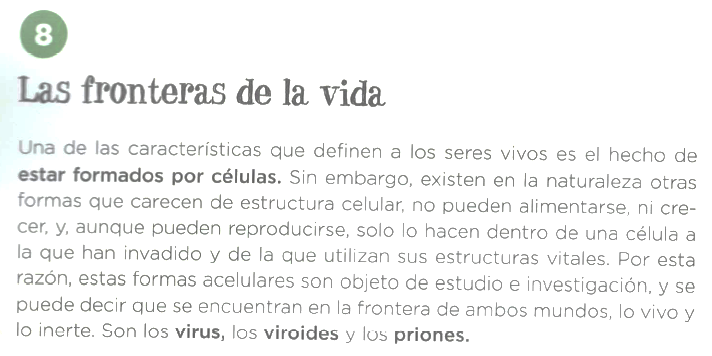 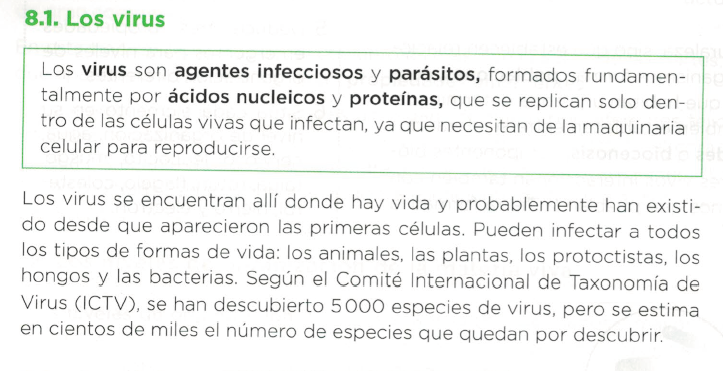 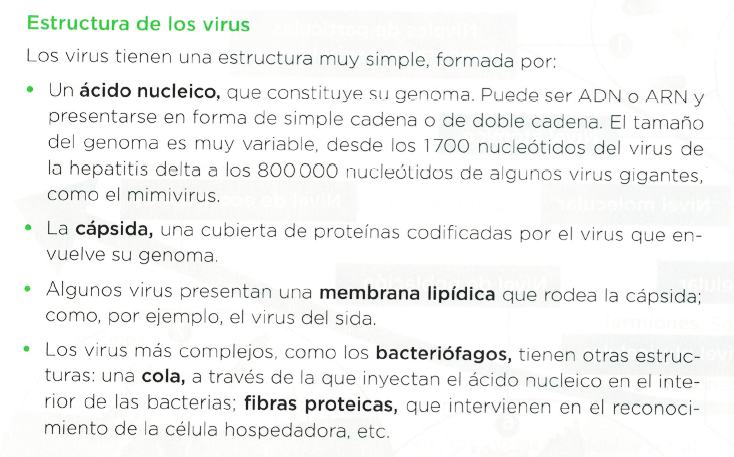 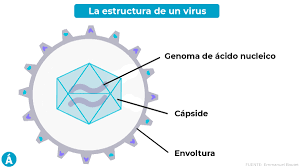 (membrana lipídica)
Bacteriófago
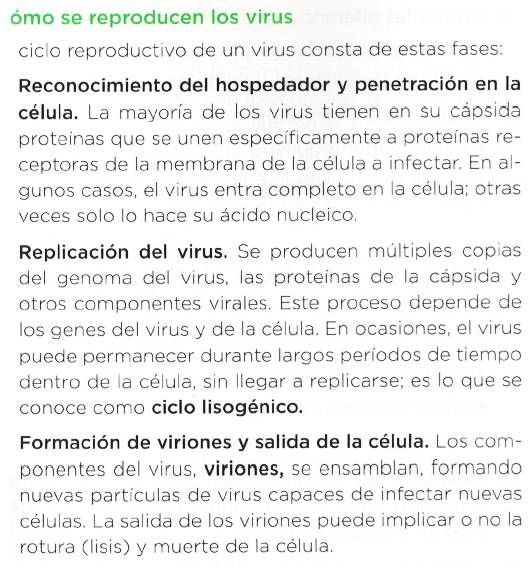 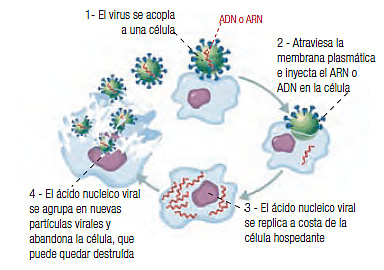 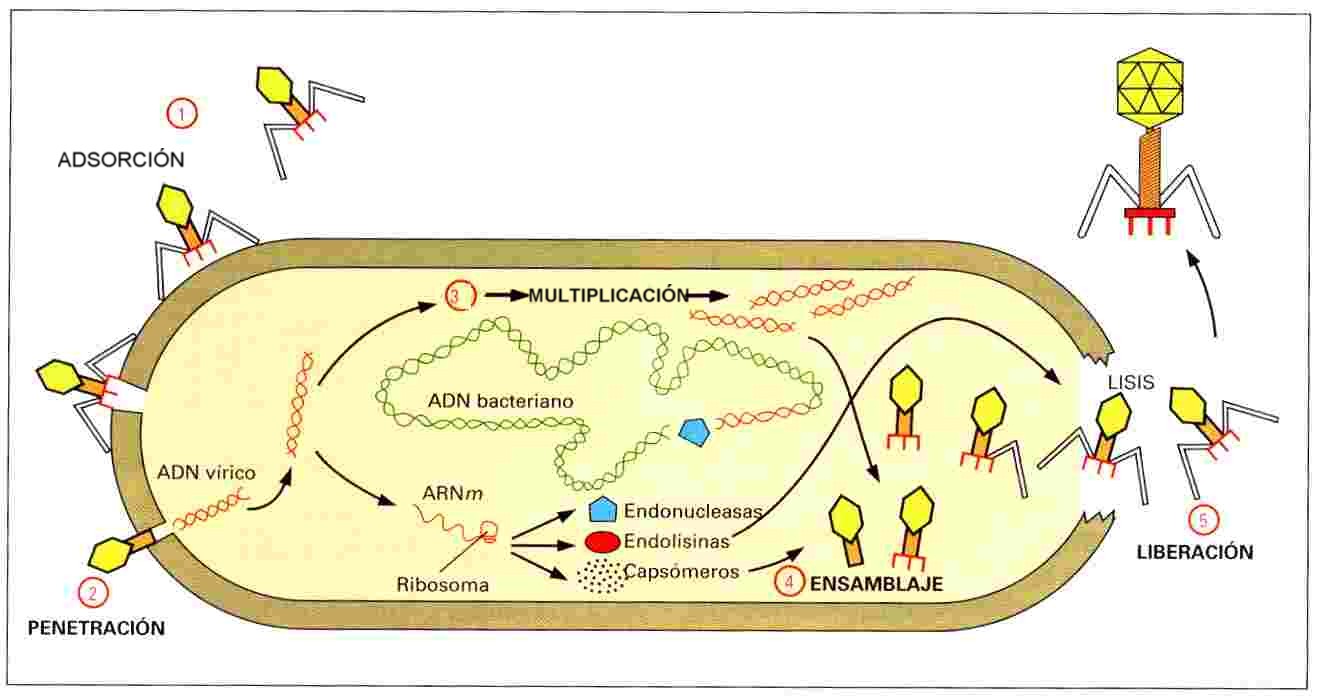 Reproducción de un bacteriófago
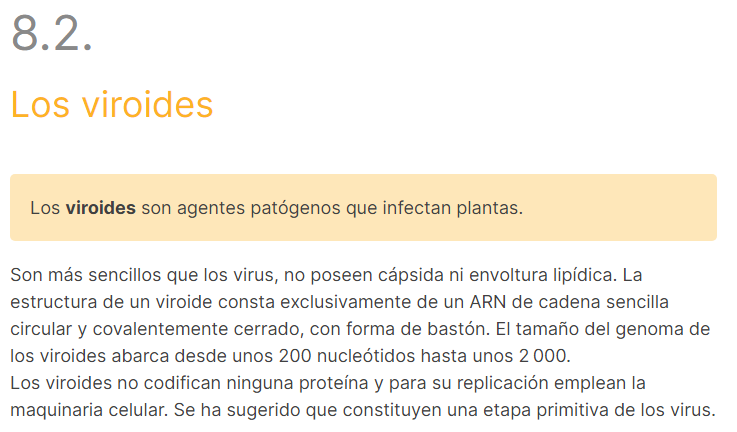 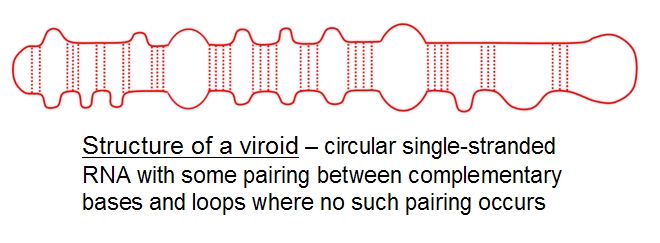 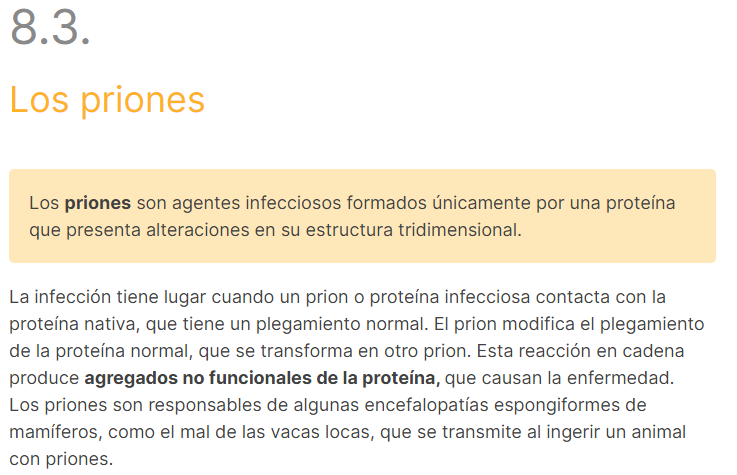